Praktyka w Bad Wildungen
Zuzanna Płonka
Barbara Adamczyk
Przygotowania
Zajęcia z języka niemieckiego
Przez około miesiąc uczestniczyliśmy w dodatkowych lekcja języka niemieckiego przygotowujących nas w kreatywny sposób do wyjazdu. Mieliśmy 10h zdalnie z Panią Łomzik oraz 10h w szkole z Panią Żmudką.
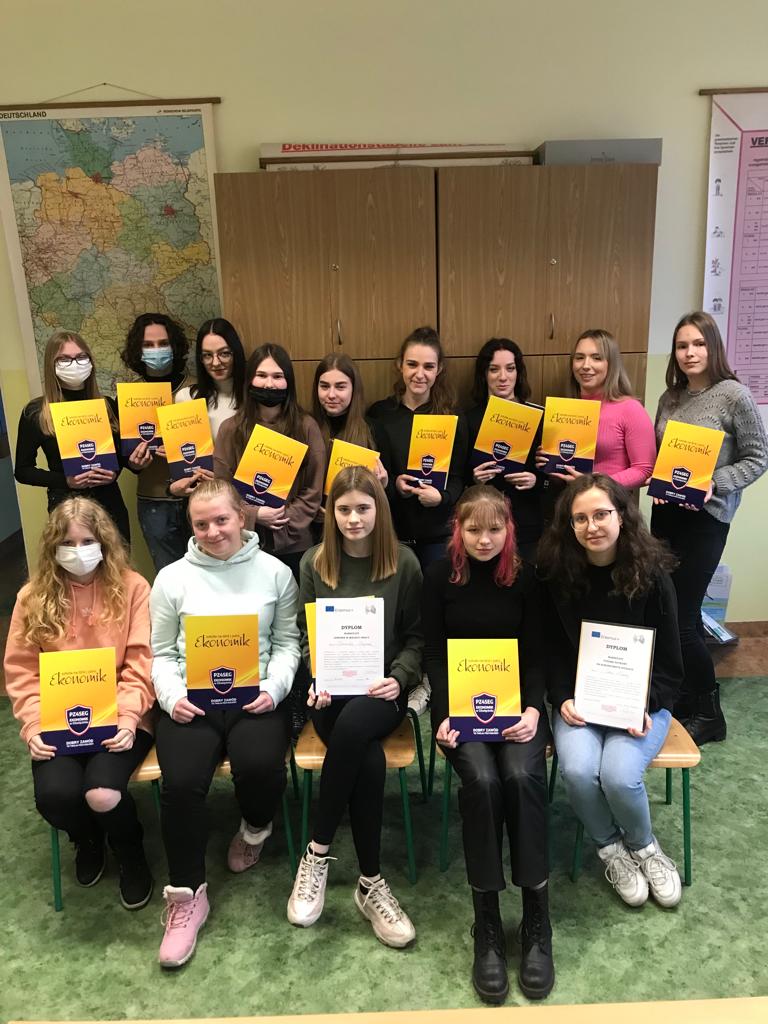 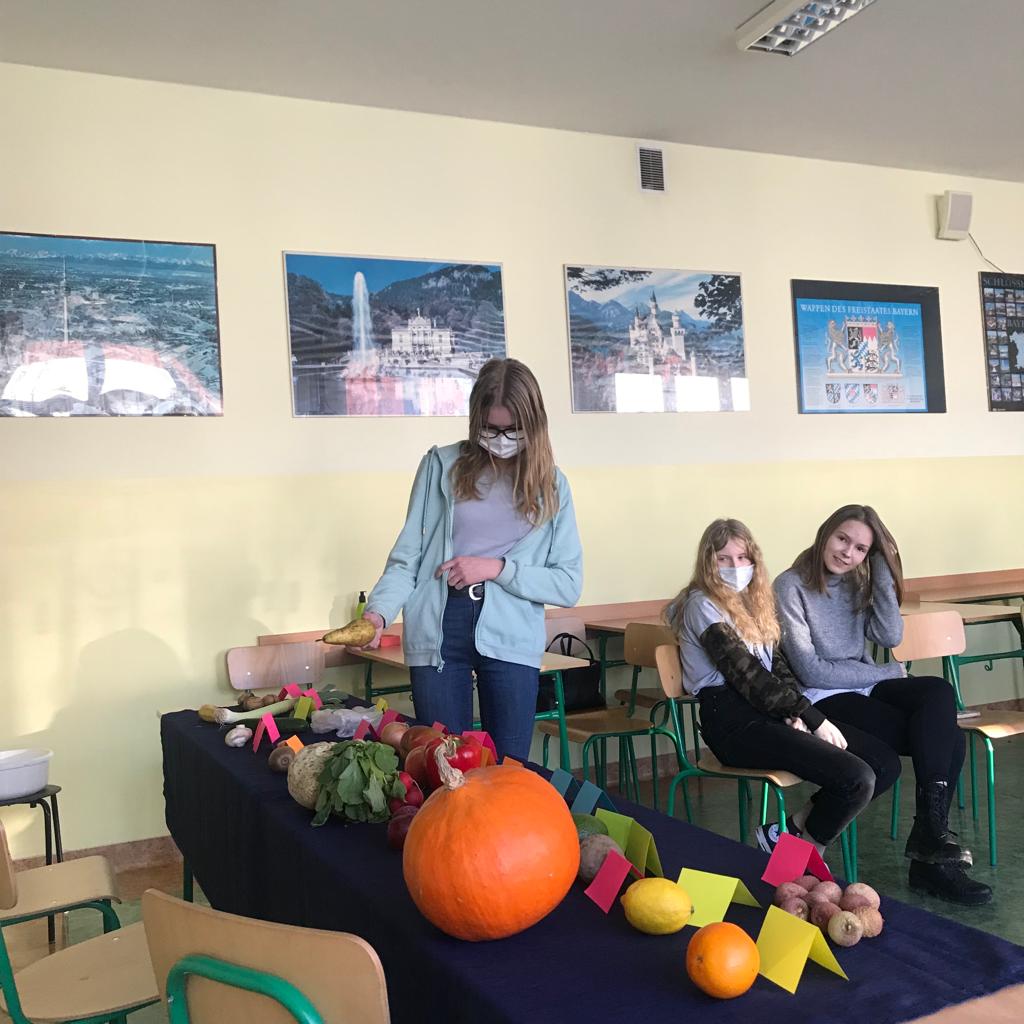 Warsztaty “Zdrowie w miejscu pracy”
Na zajęciach z Panem Baką uczyliśmy się podstawowych nazw urazów po niemiecku oraz została nam zaprezentowana pierwsza pomoc w nagłych sytuacjach.
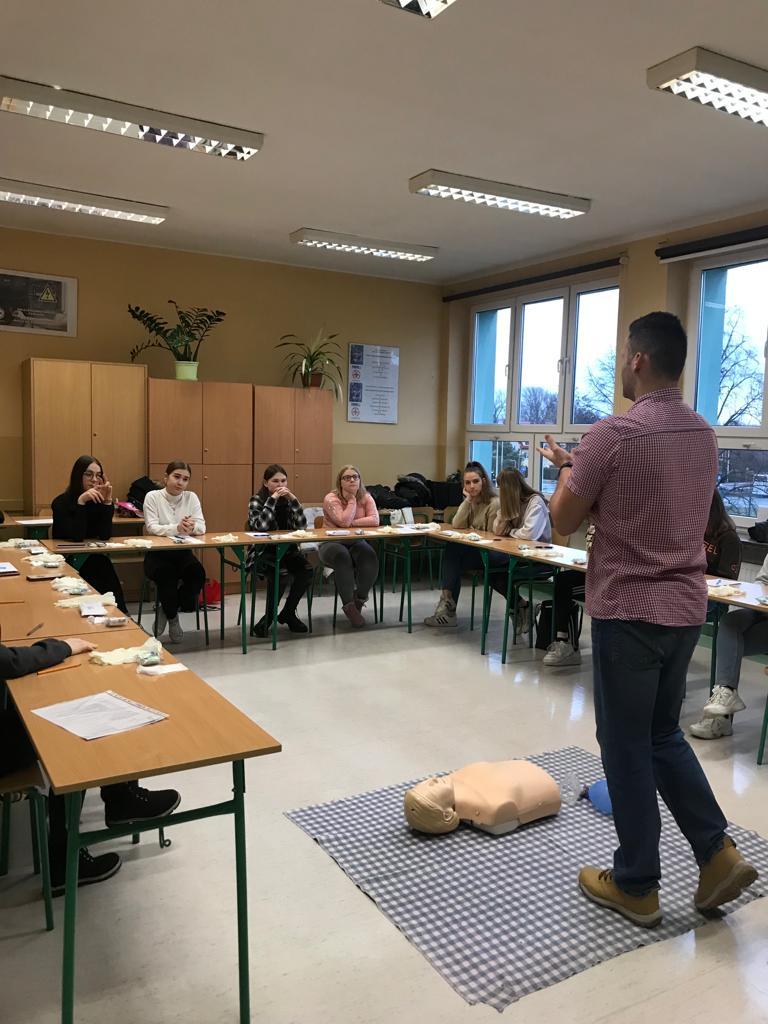 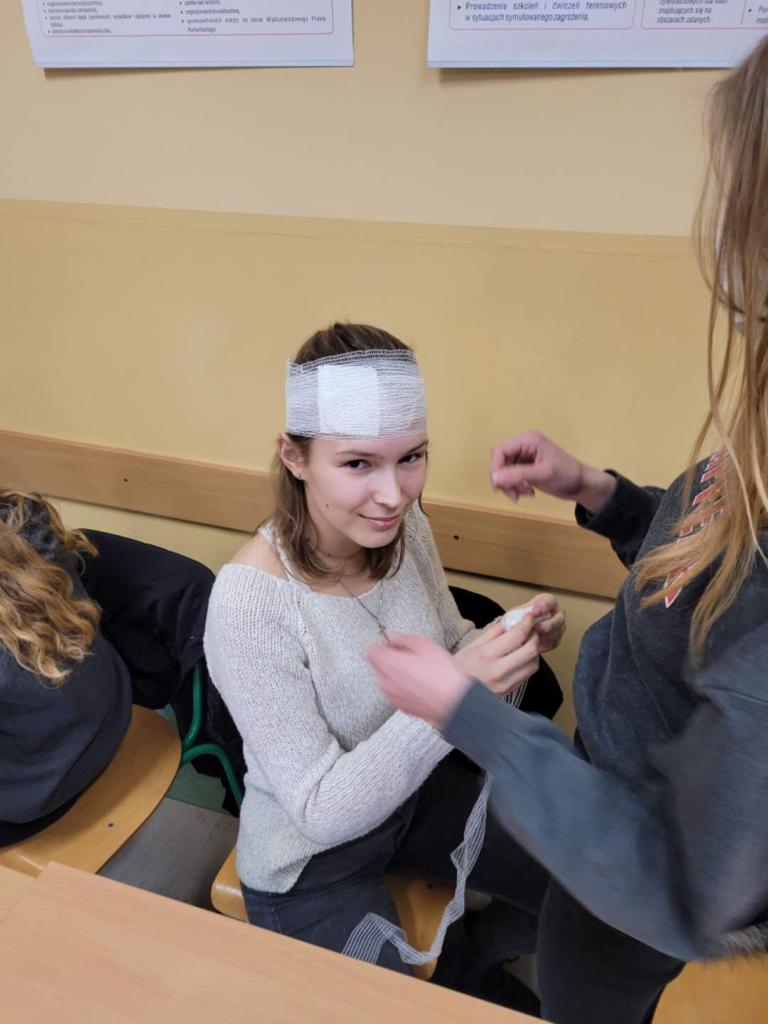 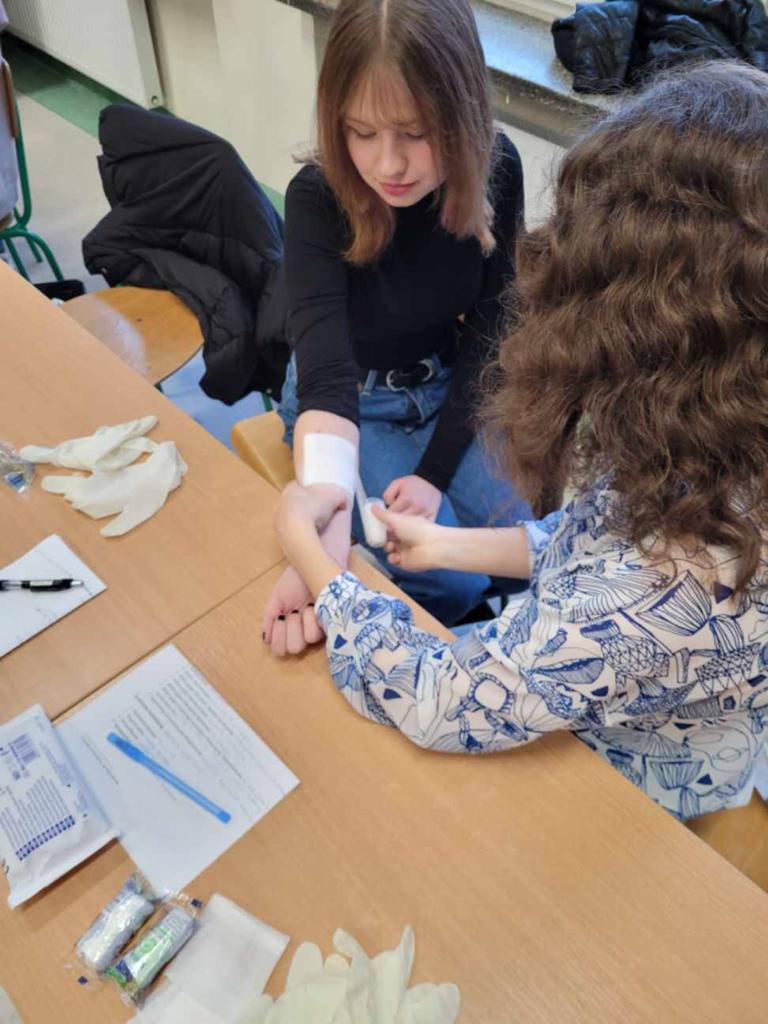 Warsztaty “Typowe potrawy na europejskich stołach”
W ciągu 8h z Panią Habczyk przygotowywaliśmy najpierw potrawy kuchni polskiej a na następnych zajęciach podstawowe potrawy kuchni niemieckiej.
Warsztaty “Dynamika grupowa i rozwiązywania konfliktów”
Na zajęciach uczyliśmy się o sposobach rozwiązywania konfliktów i wypełnialiśmy karty pracy i ankiety na temat naszego typu osobowości oraz dotychczasowych błędów w komunikacji
Spotkanie mentalne przed wyjazdem
Do naszej szkoły przyjechał Pan Muller razem z tłumaczem i opowiadał jak będą przebiegać nasze praktyki zagraniczne i na co mamy się przygotować jadąc do Niemiec. Spotkanie przebiegło bardzo przyjemnie.
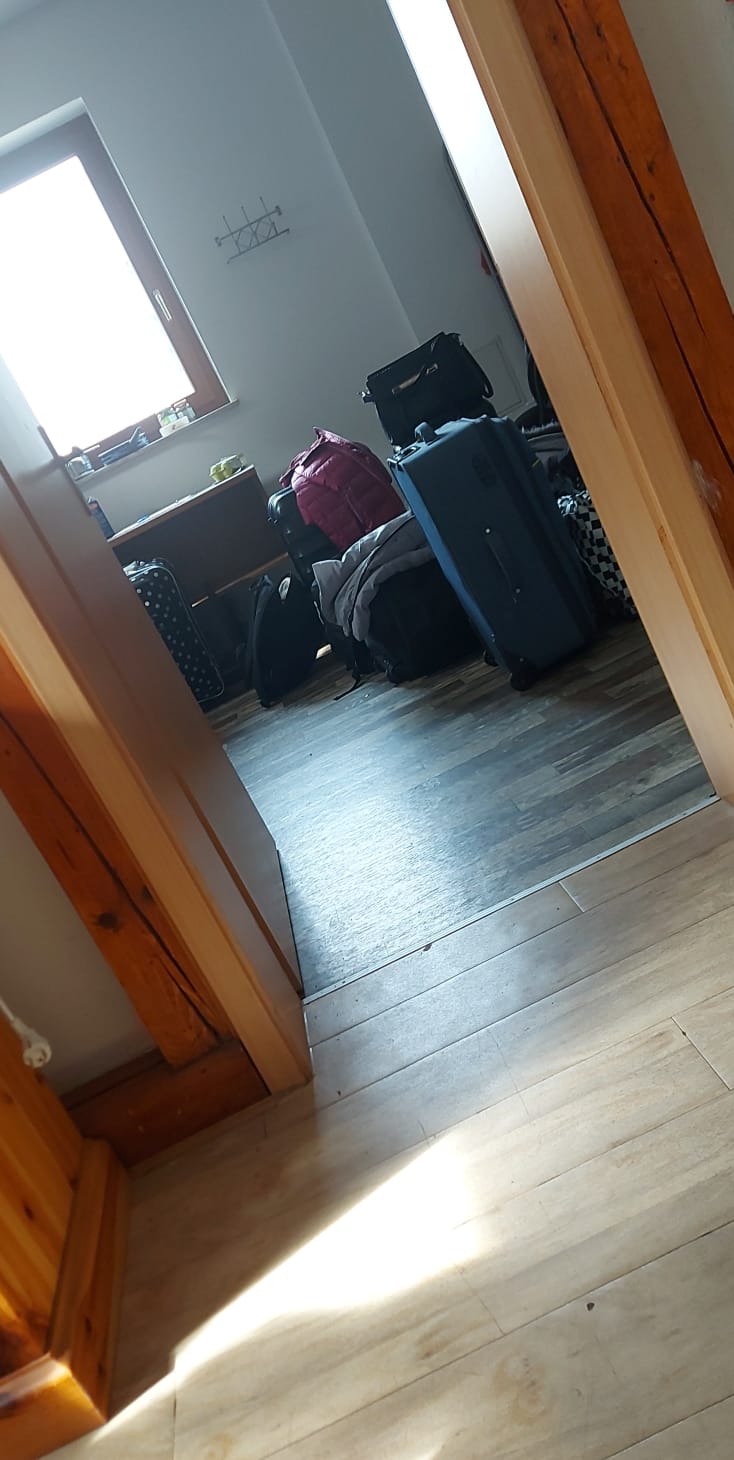 WYJAZD
Wyjechaliśmy z Oświęcimia około 3.50. Pierwszym przystankiem był  Siegmundburg, na miejsce przybyliśmy przed czasem, więc wykorzystaliśmy czas na spacer w lesie i zjazd na sankach. Pierwszą noc odbyliśmy u Pana Jurga w hotelu, gdzie zostaliśmy bardzo dobrze przyjęci.
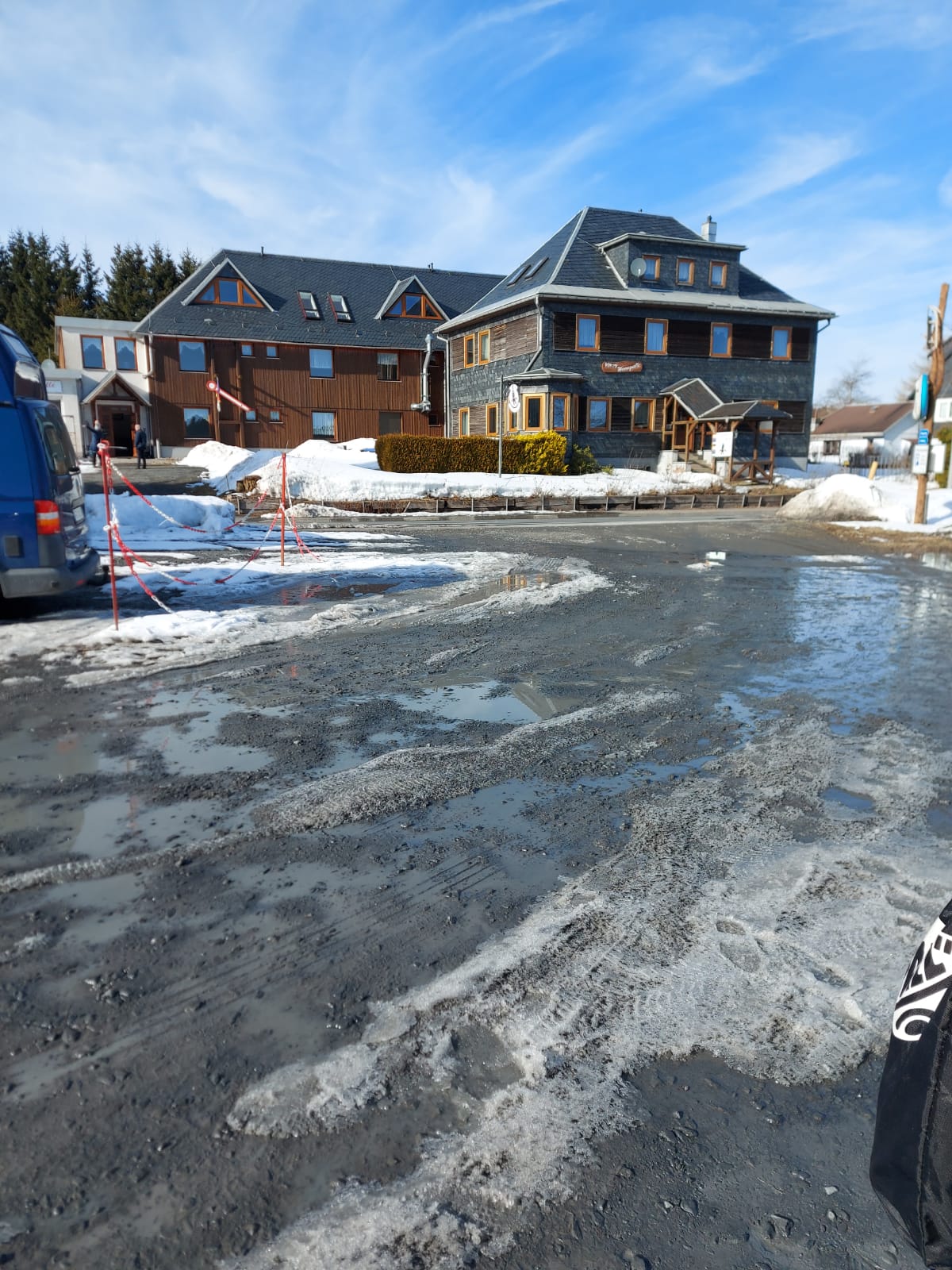 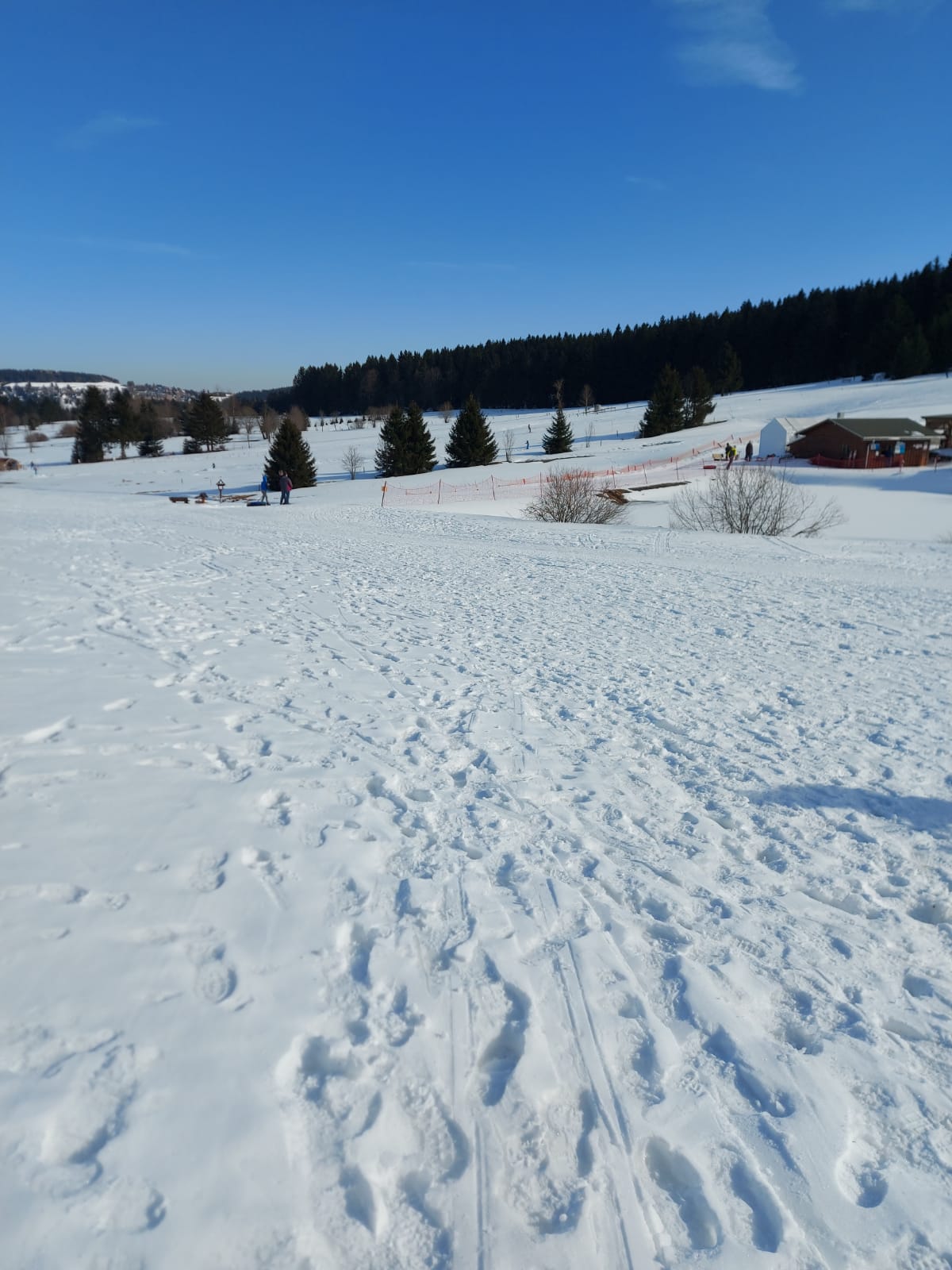 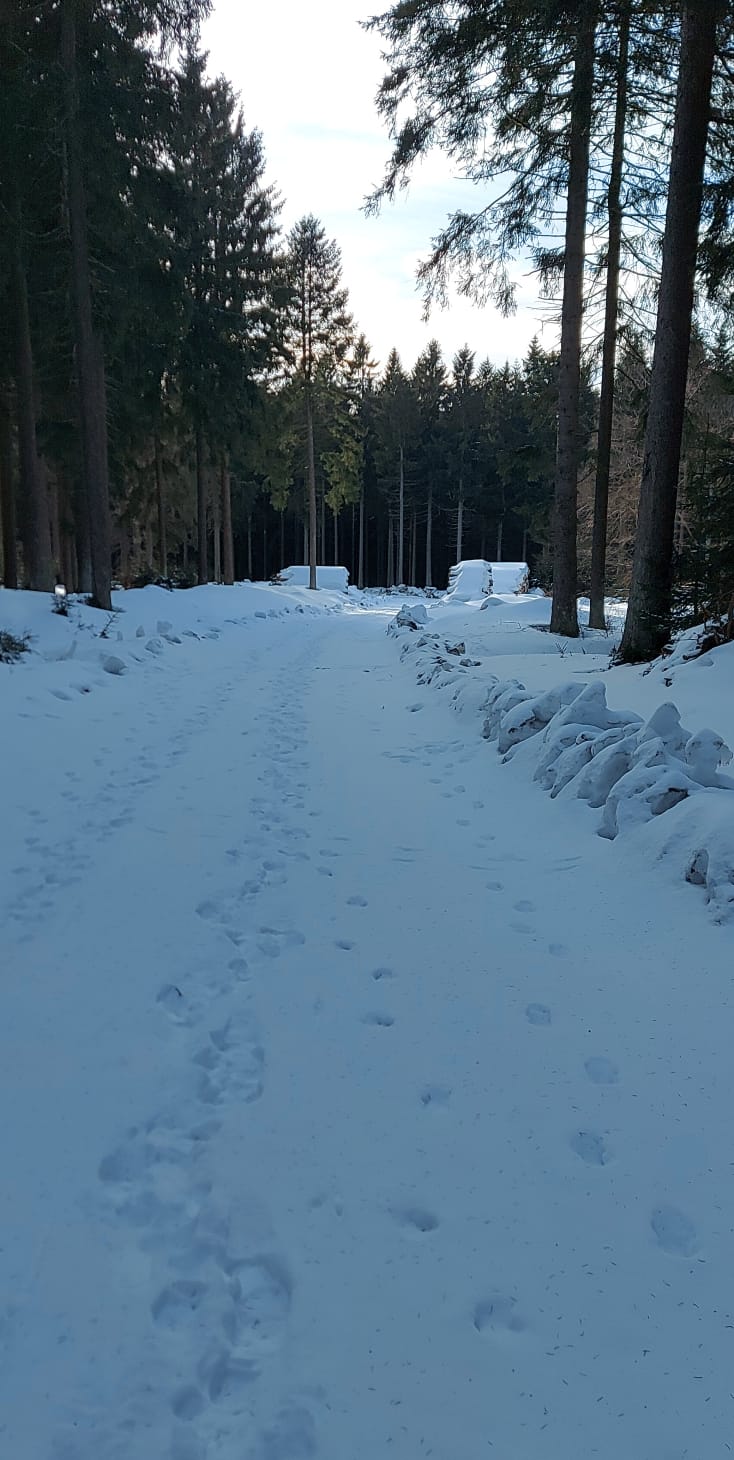 Eisenach
Po noclegu w Siegmundburgu wyruszyliśmy do Eisenach, z przerwą na zwiedzenie zamku Wartburg. Potem udaliśmy się na spotkanie z panią Ramoną - koordynatorką wyjazdu.
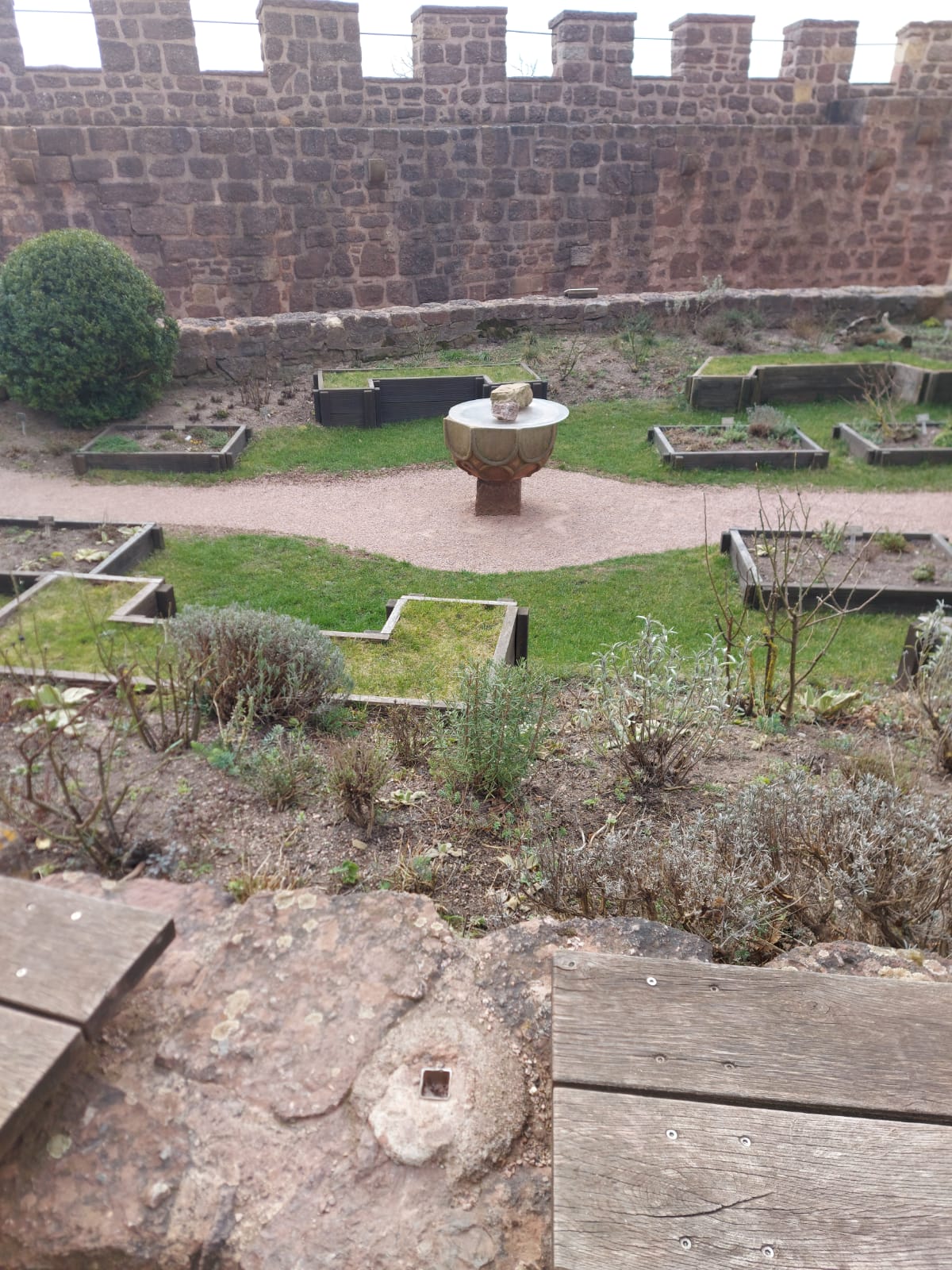 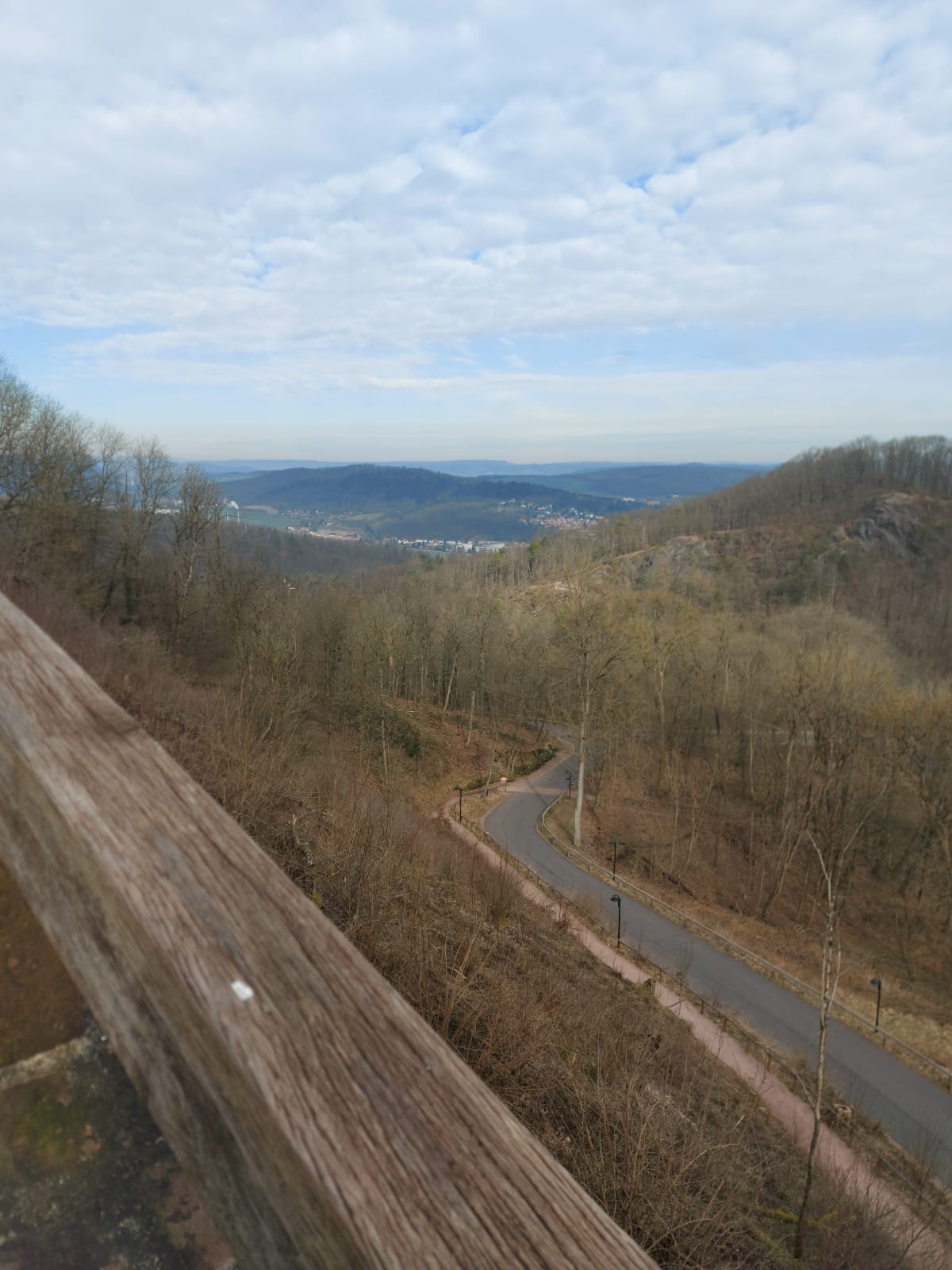 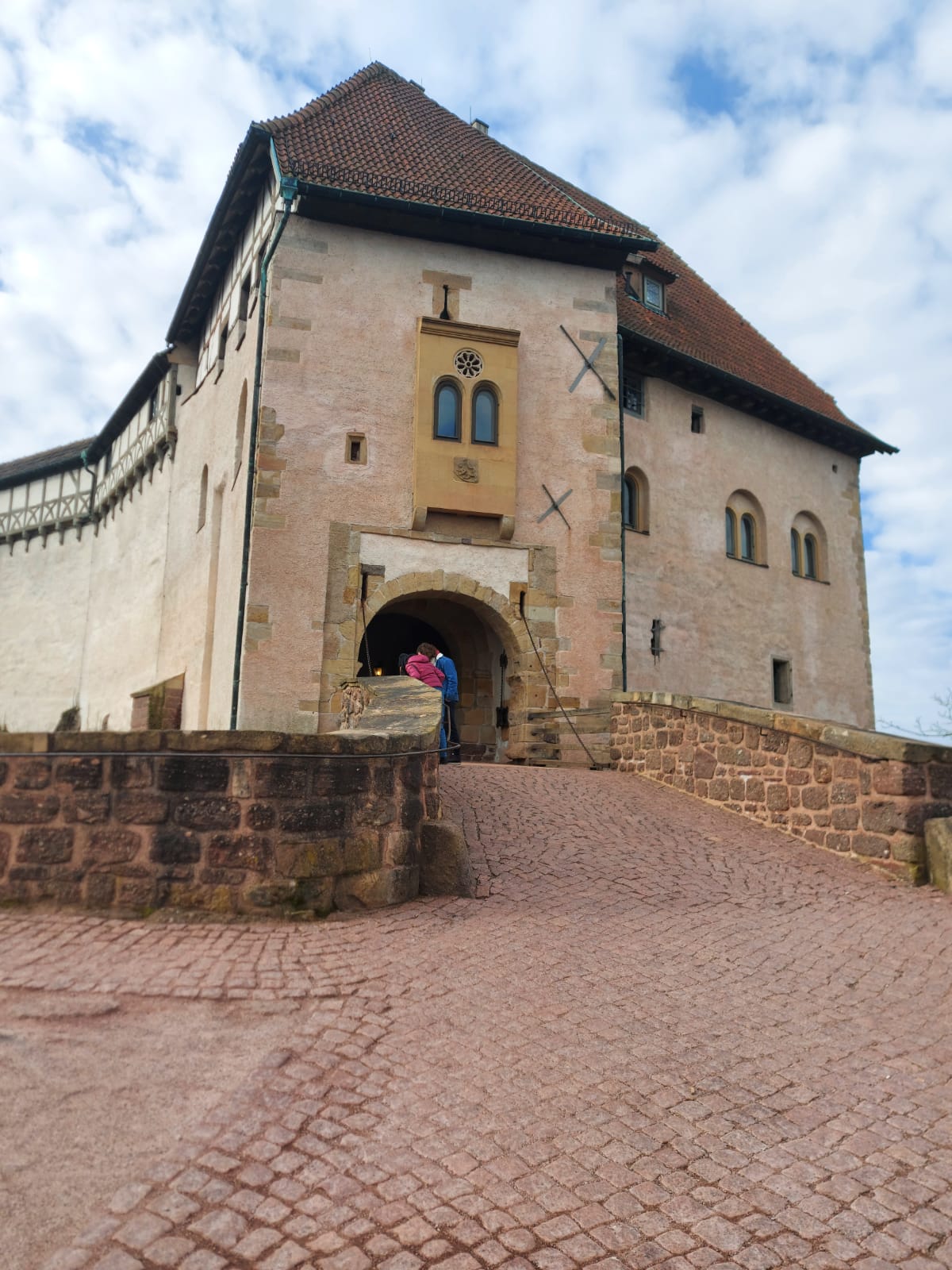 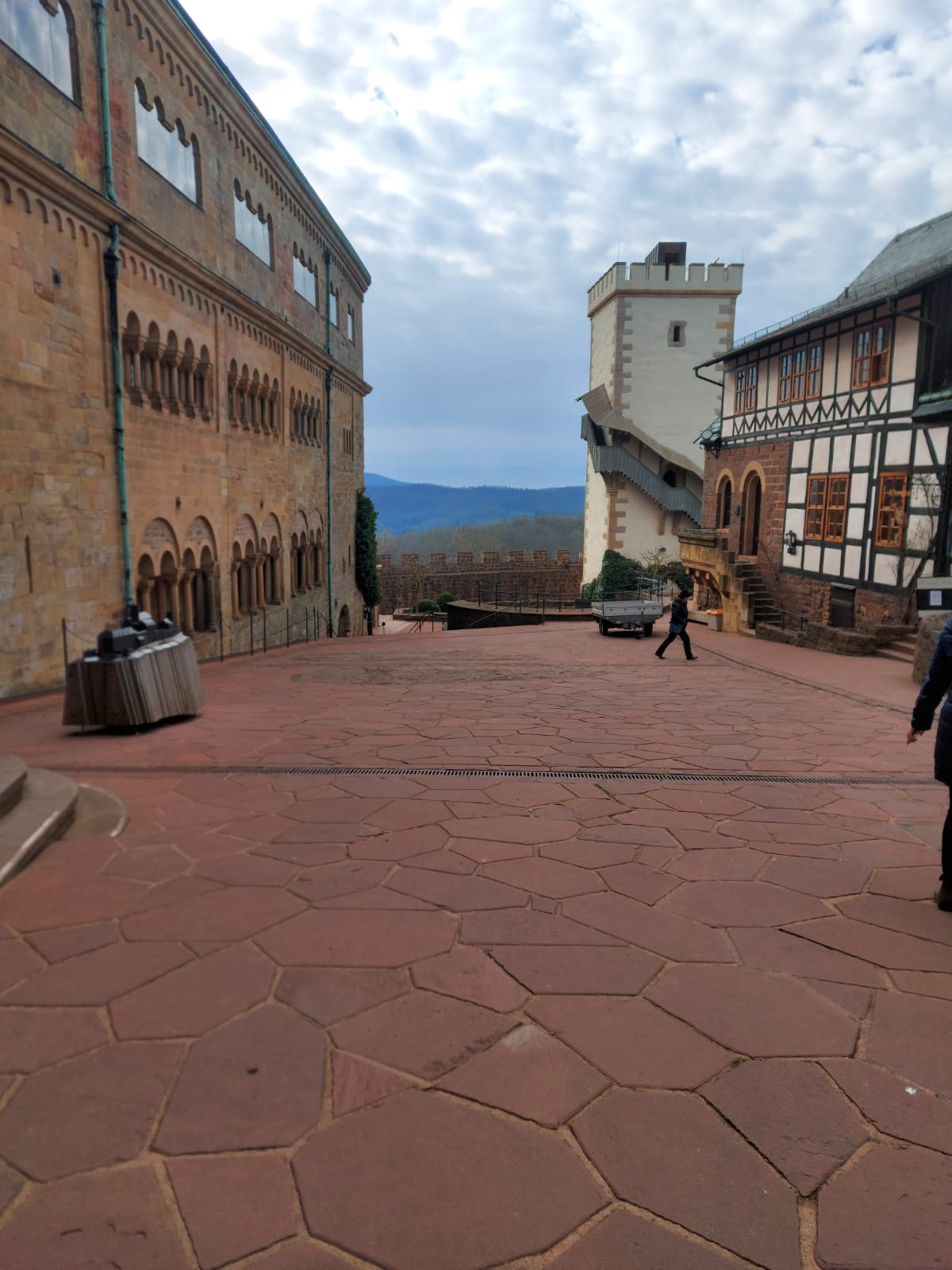 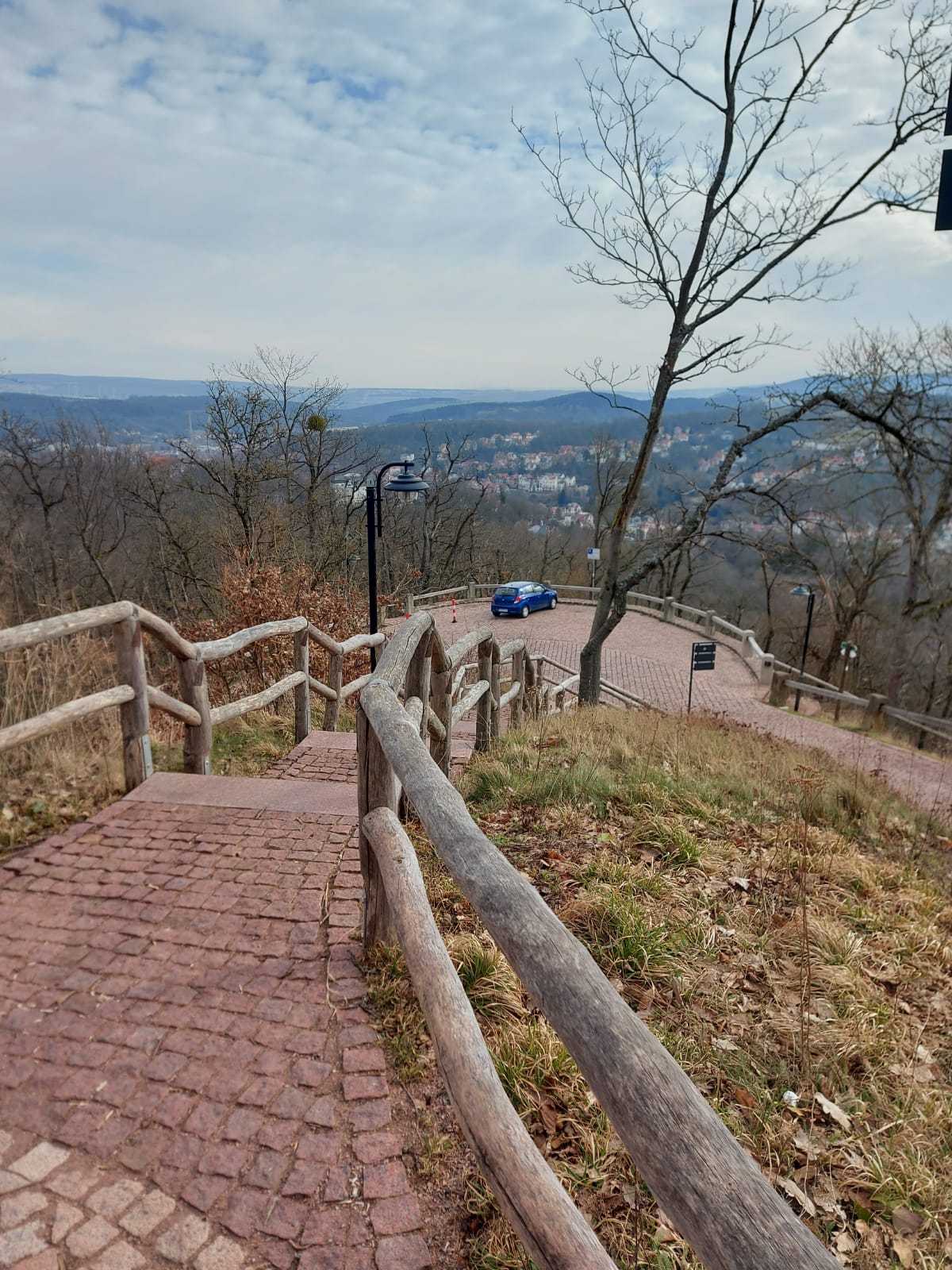 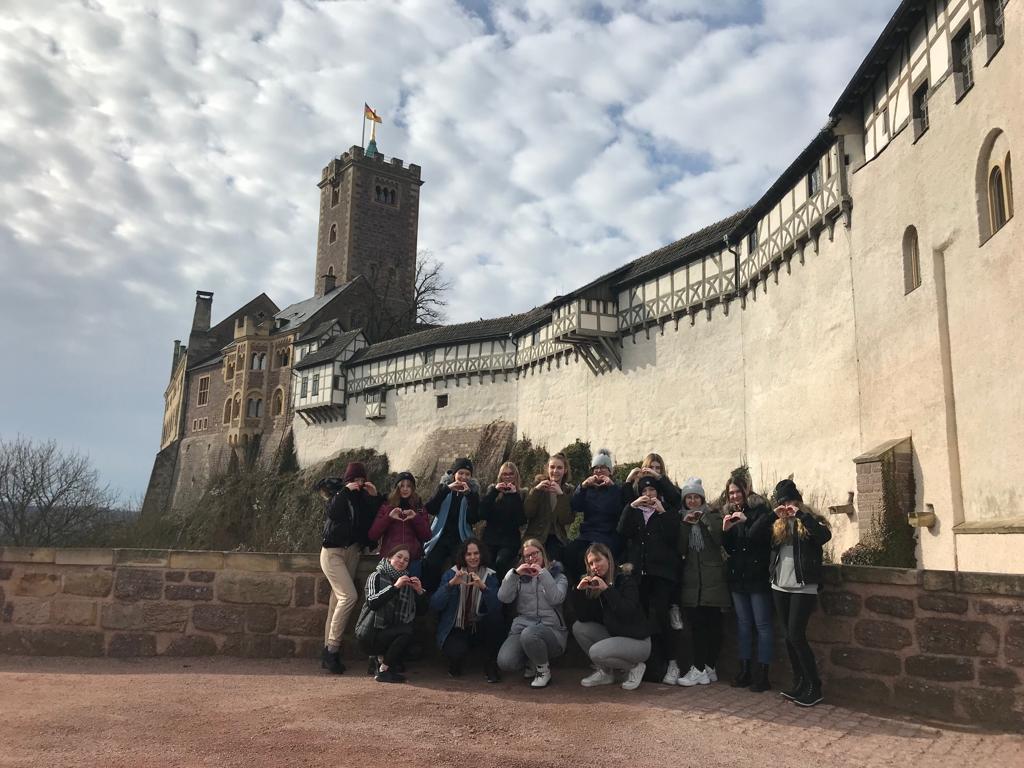 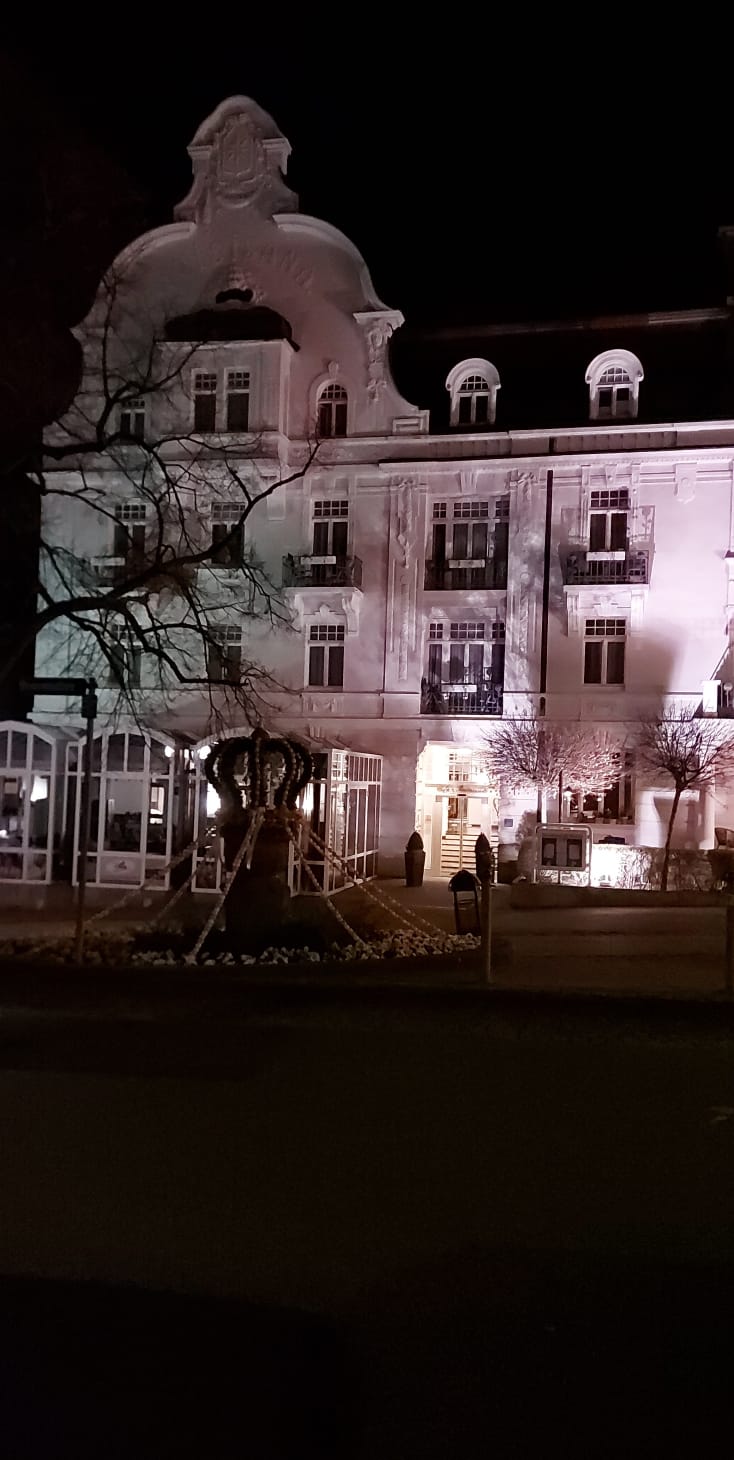 Hotel
Po obiedzie praktykanci byli rozwożeni do hoteli. Nasz hotel znajdował się w Bad Wildungen - Hotel Quellenhof. Miałyśmy spotkanie z szefem hotelu i zostałyśmy oprowadzone po restauracji i bistro.
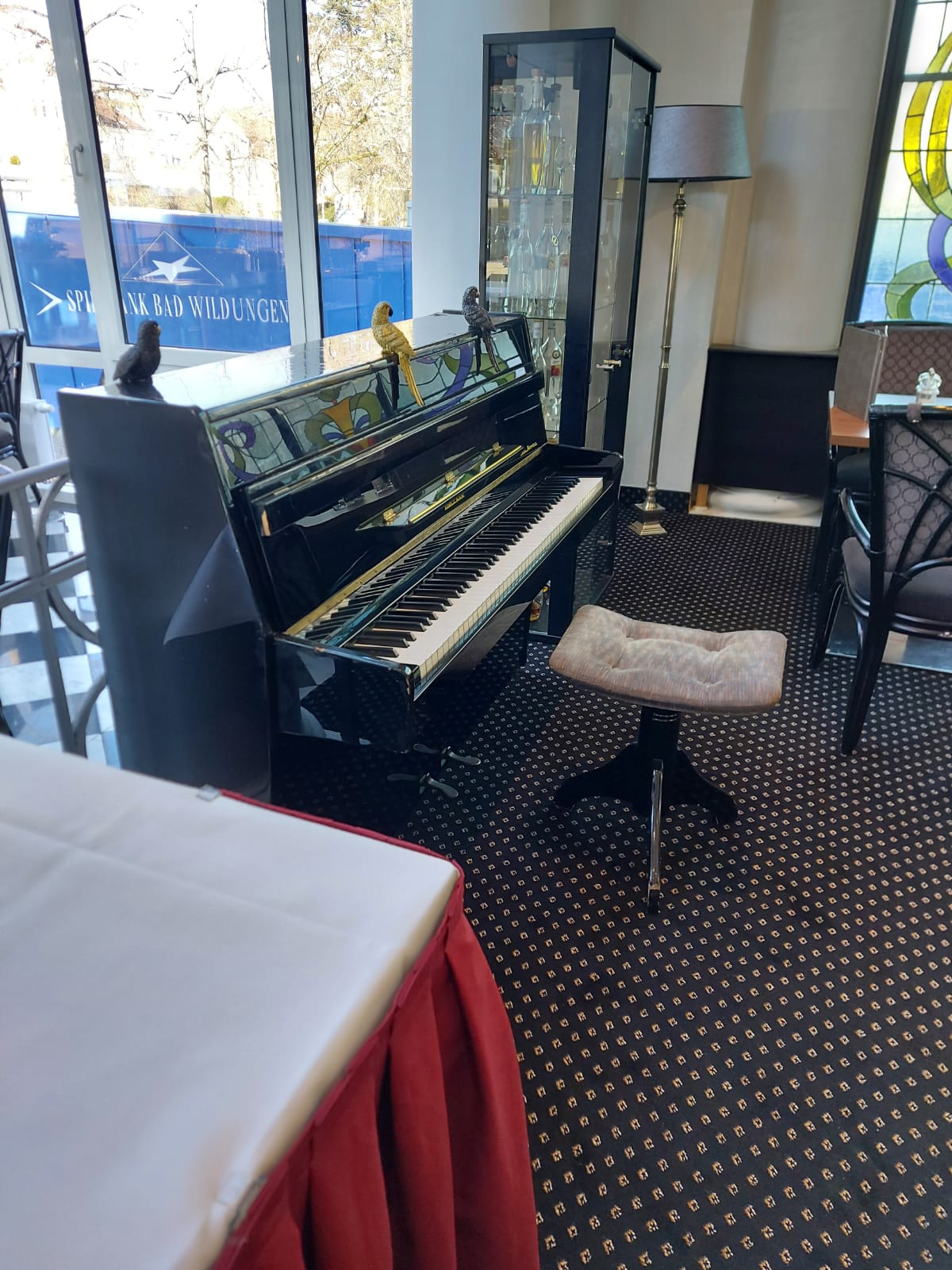 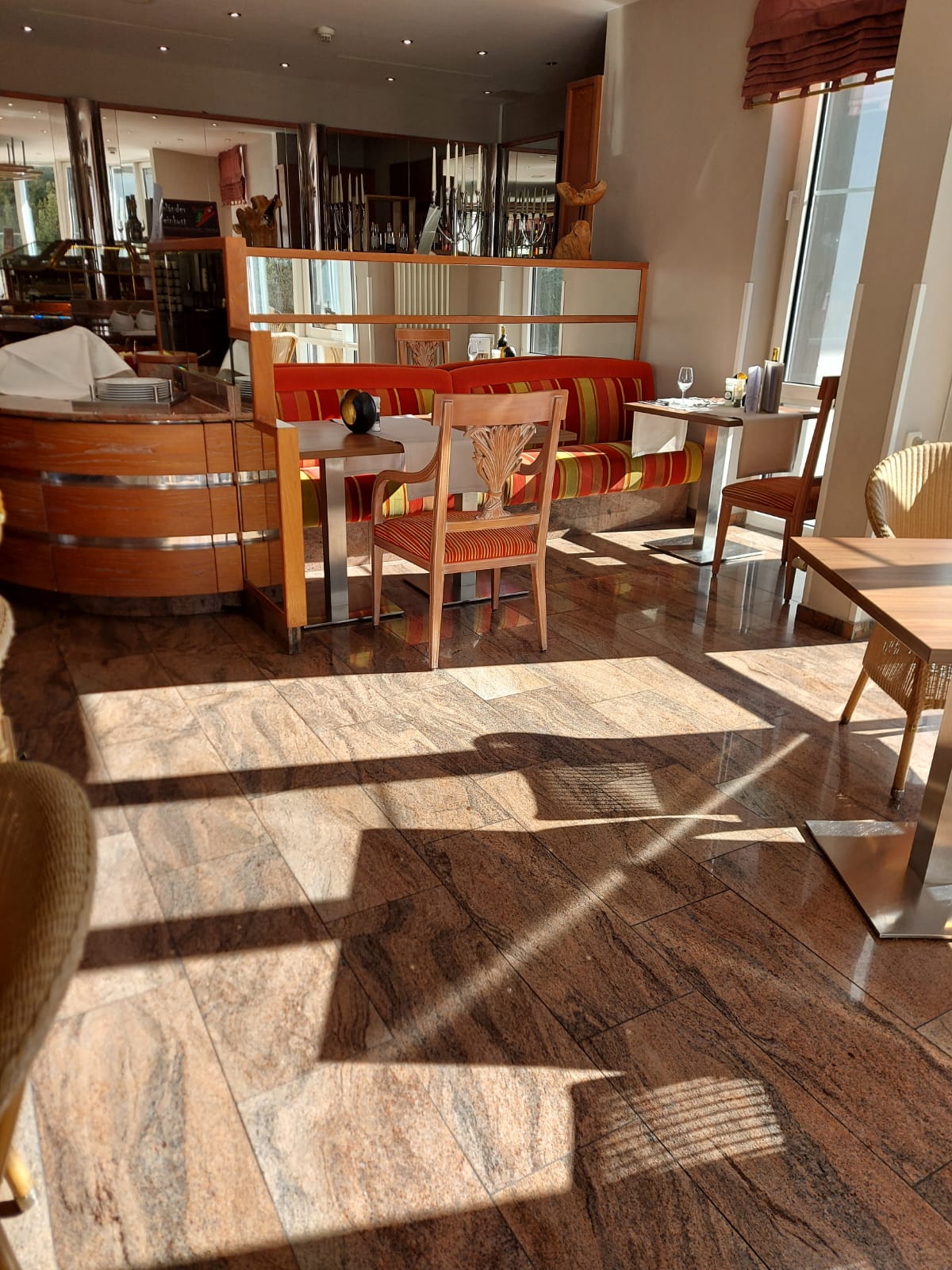 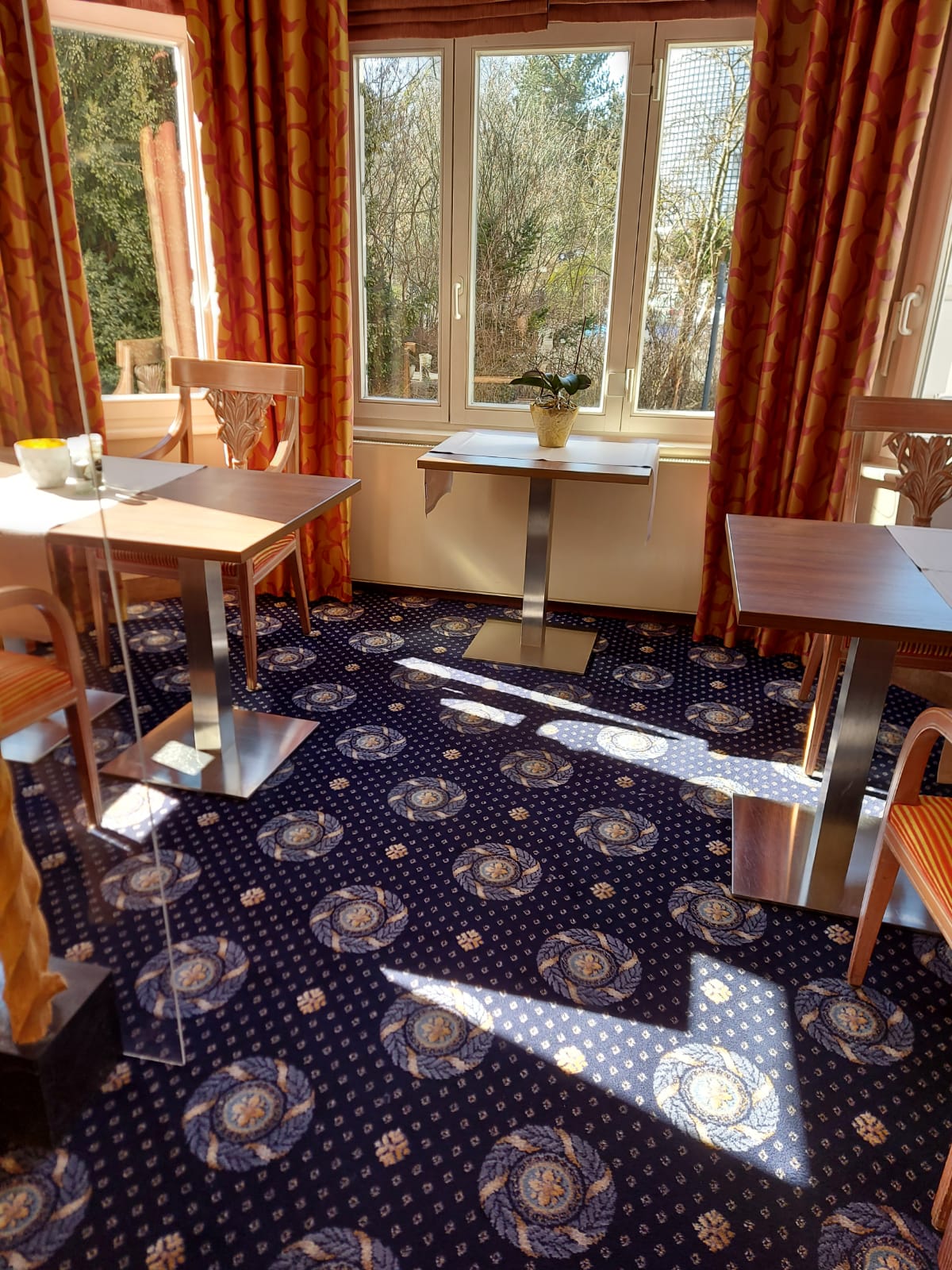 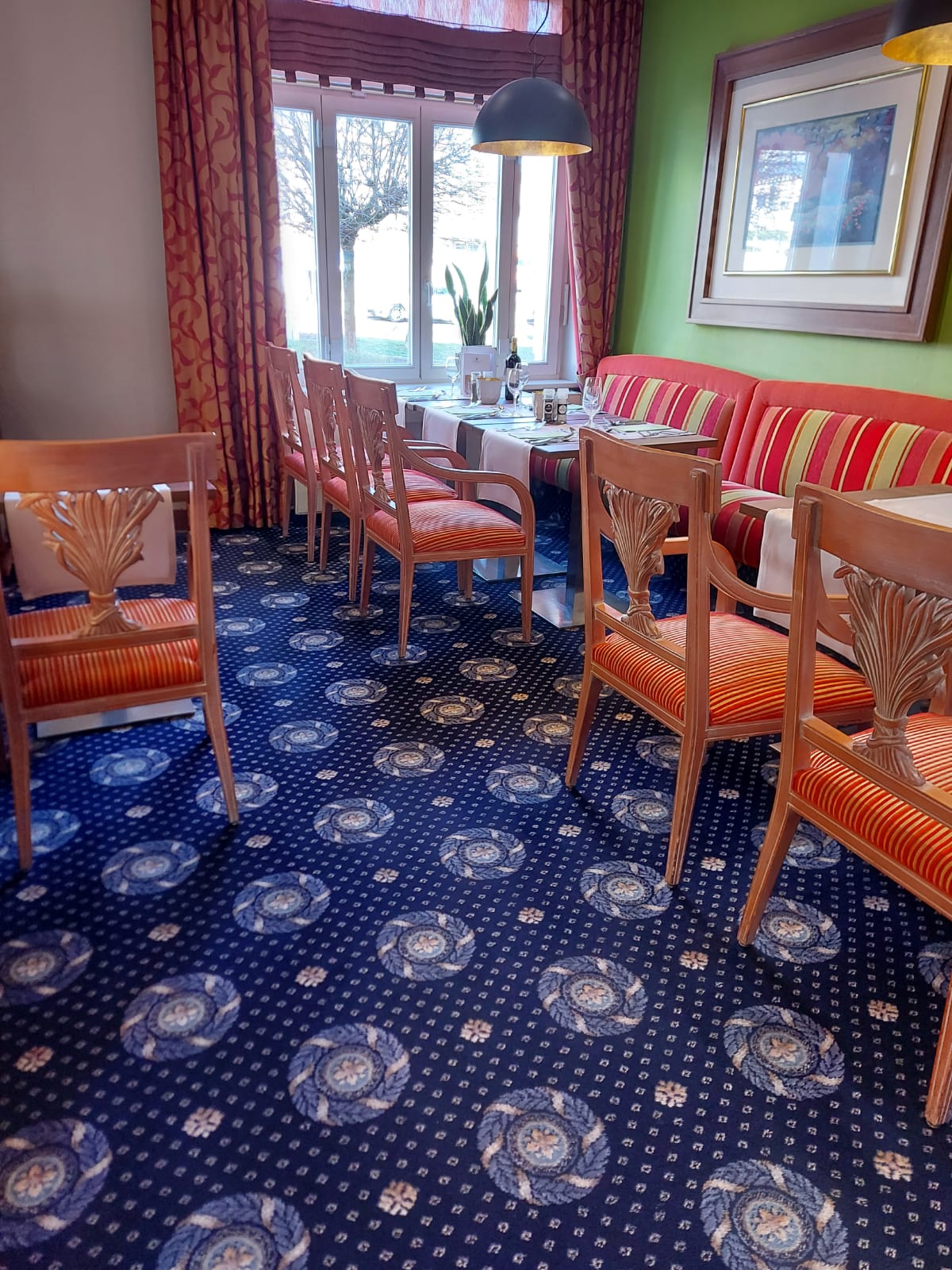 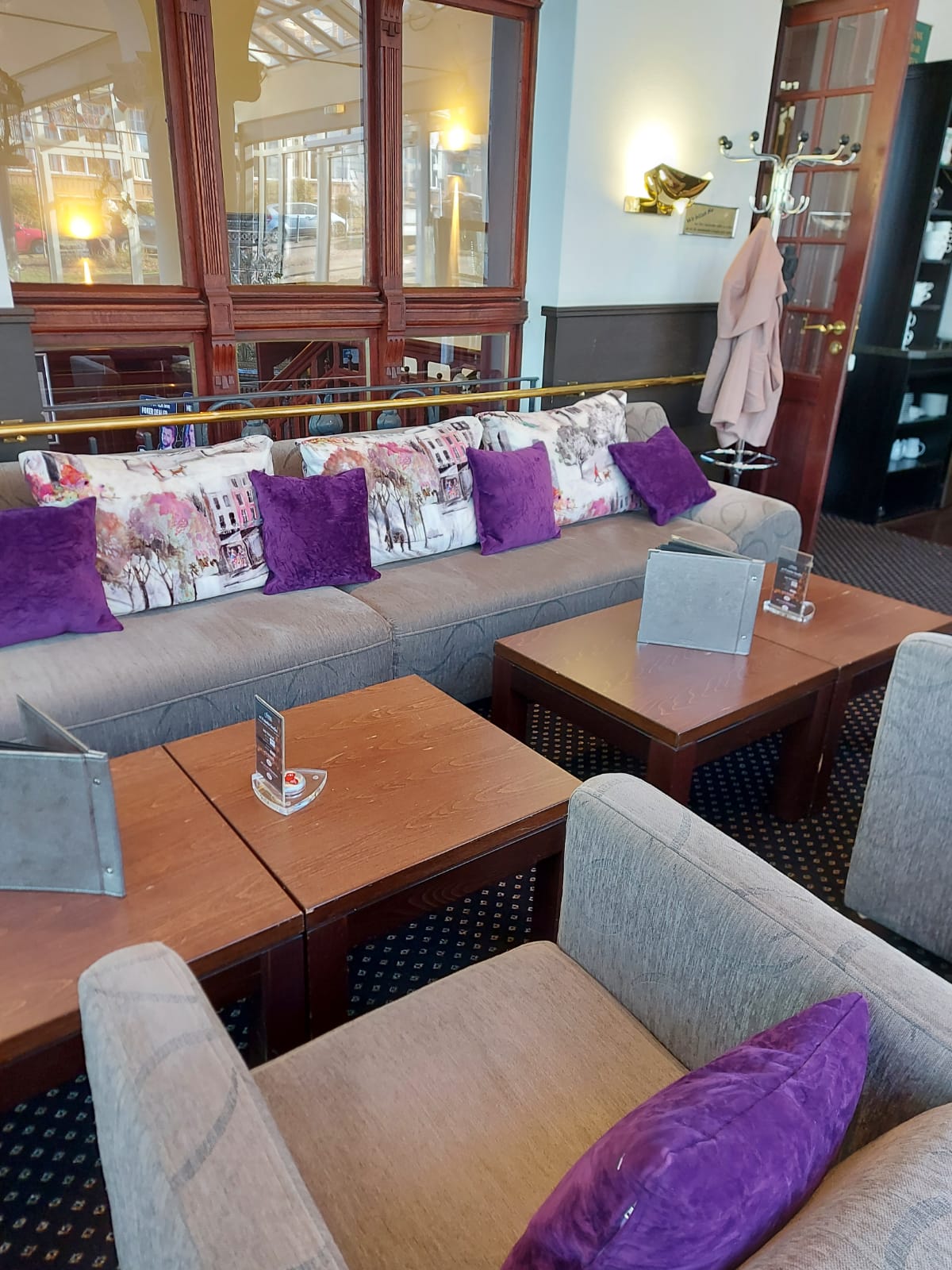 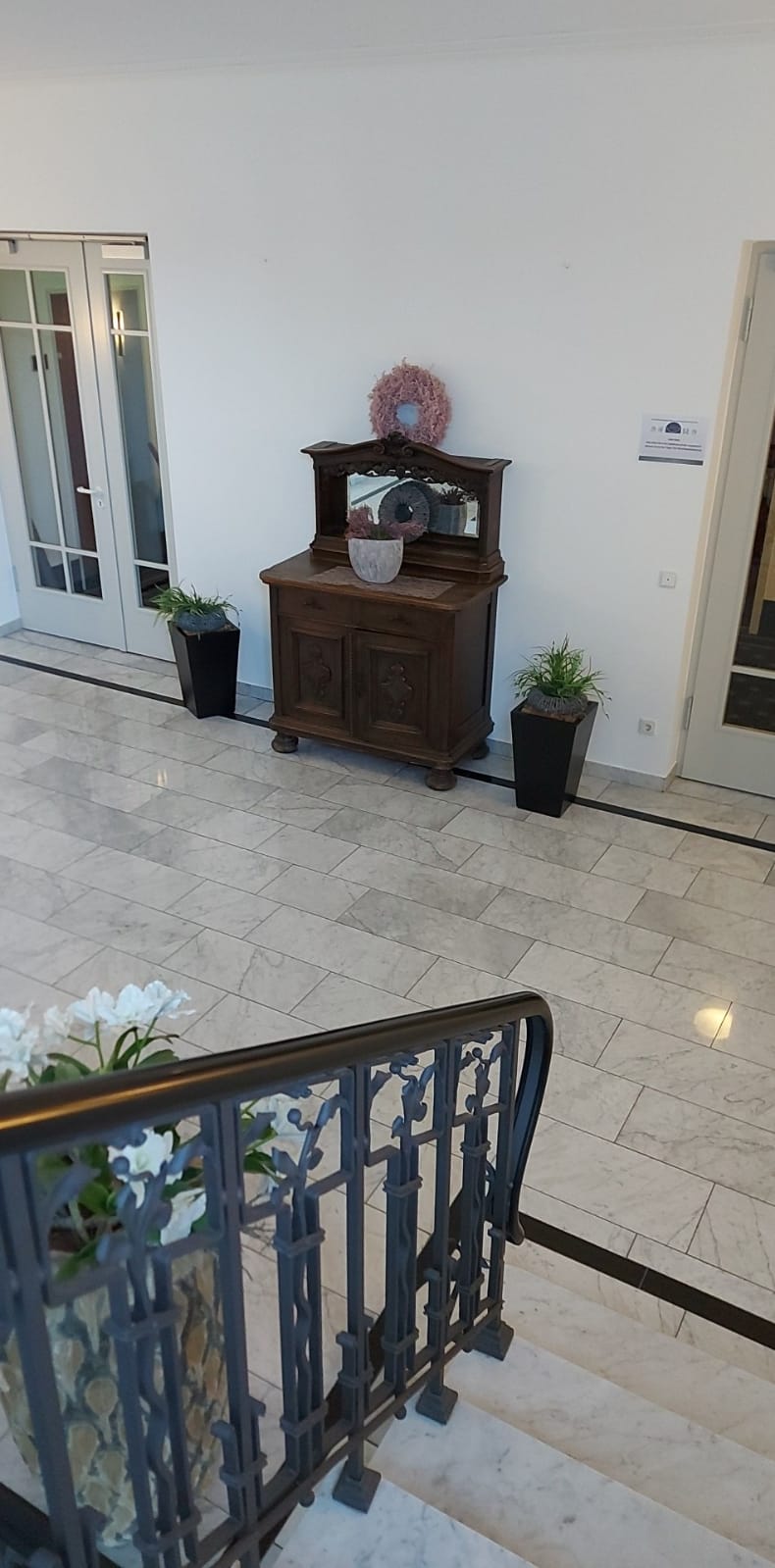 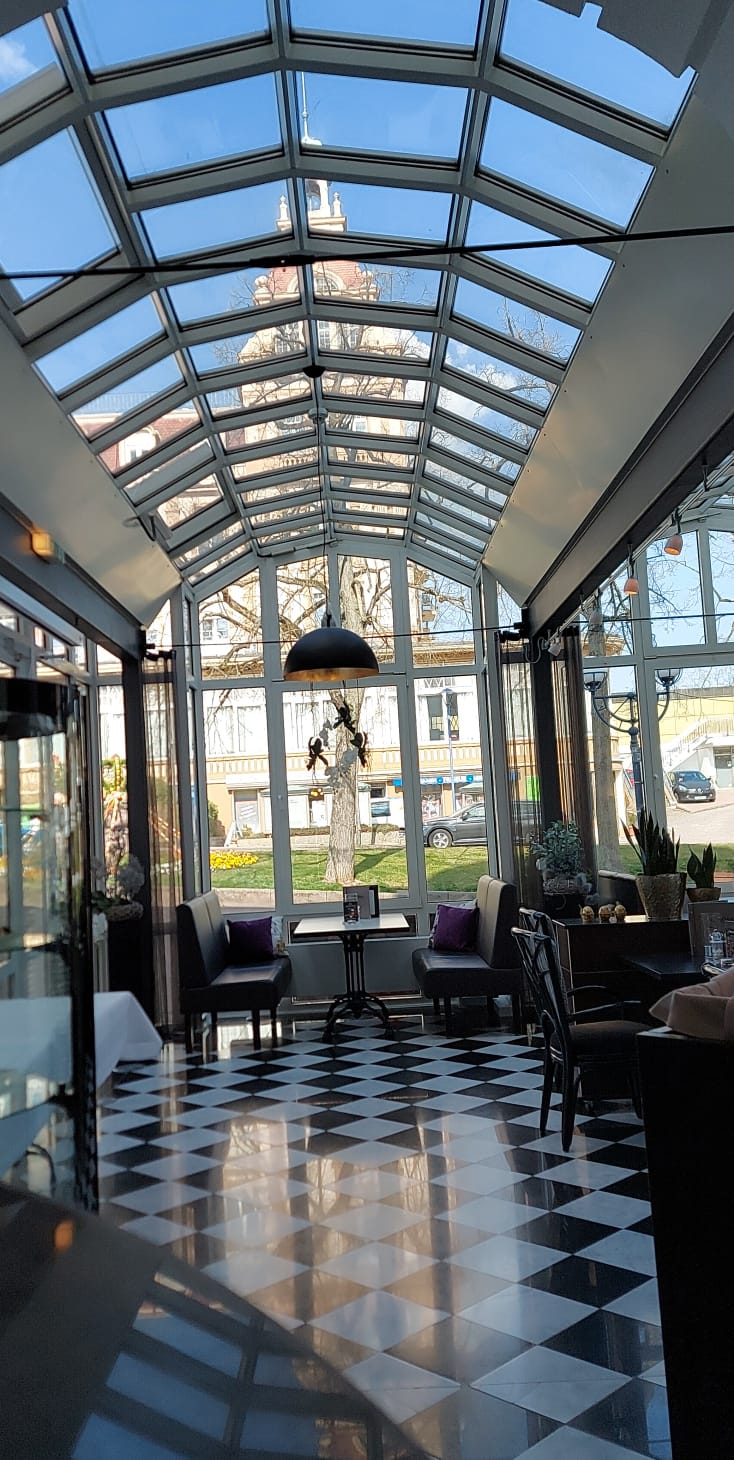 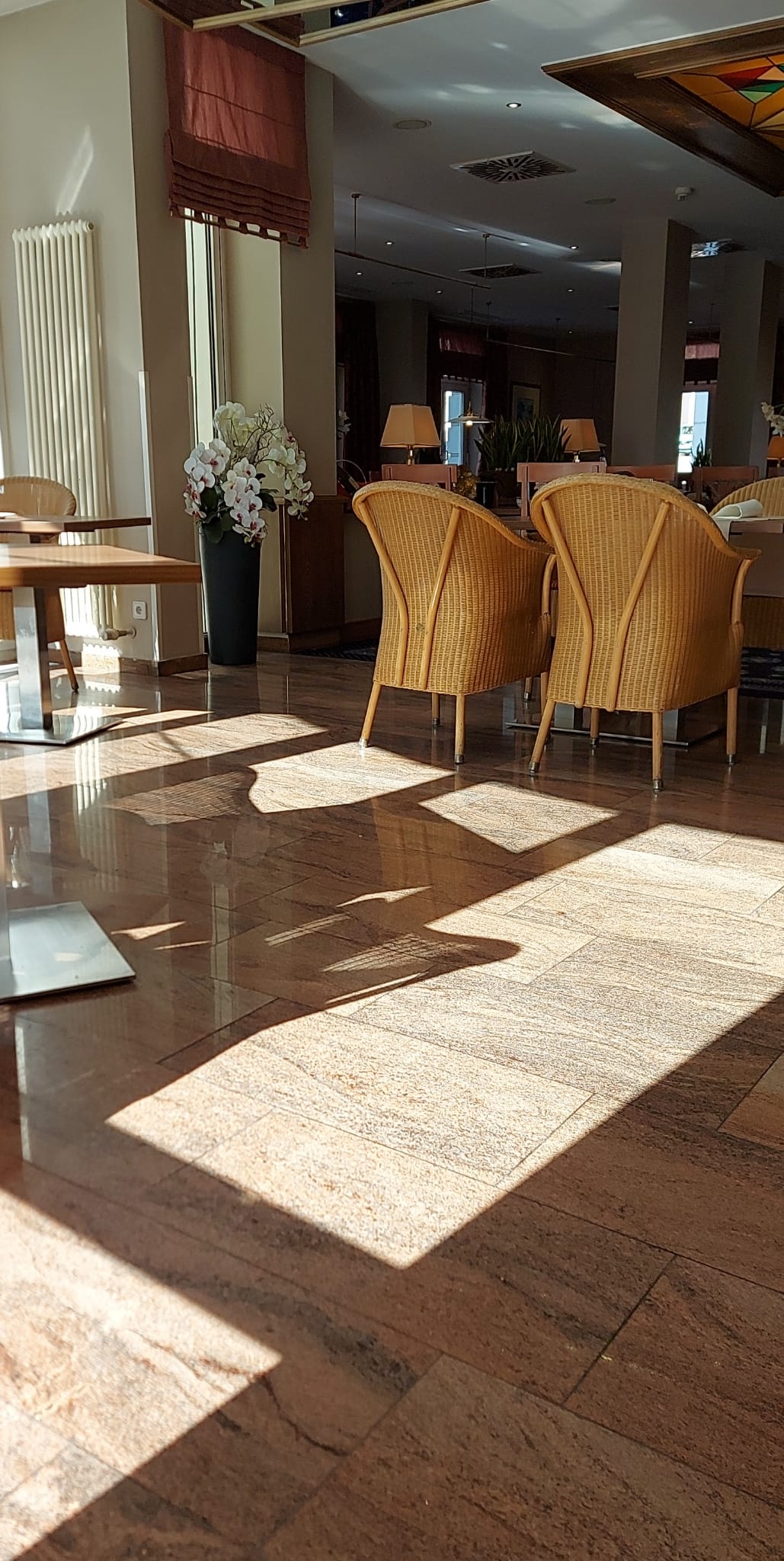 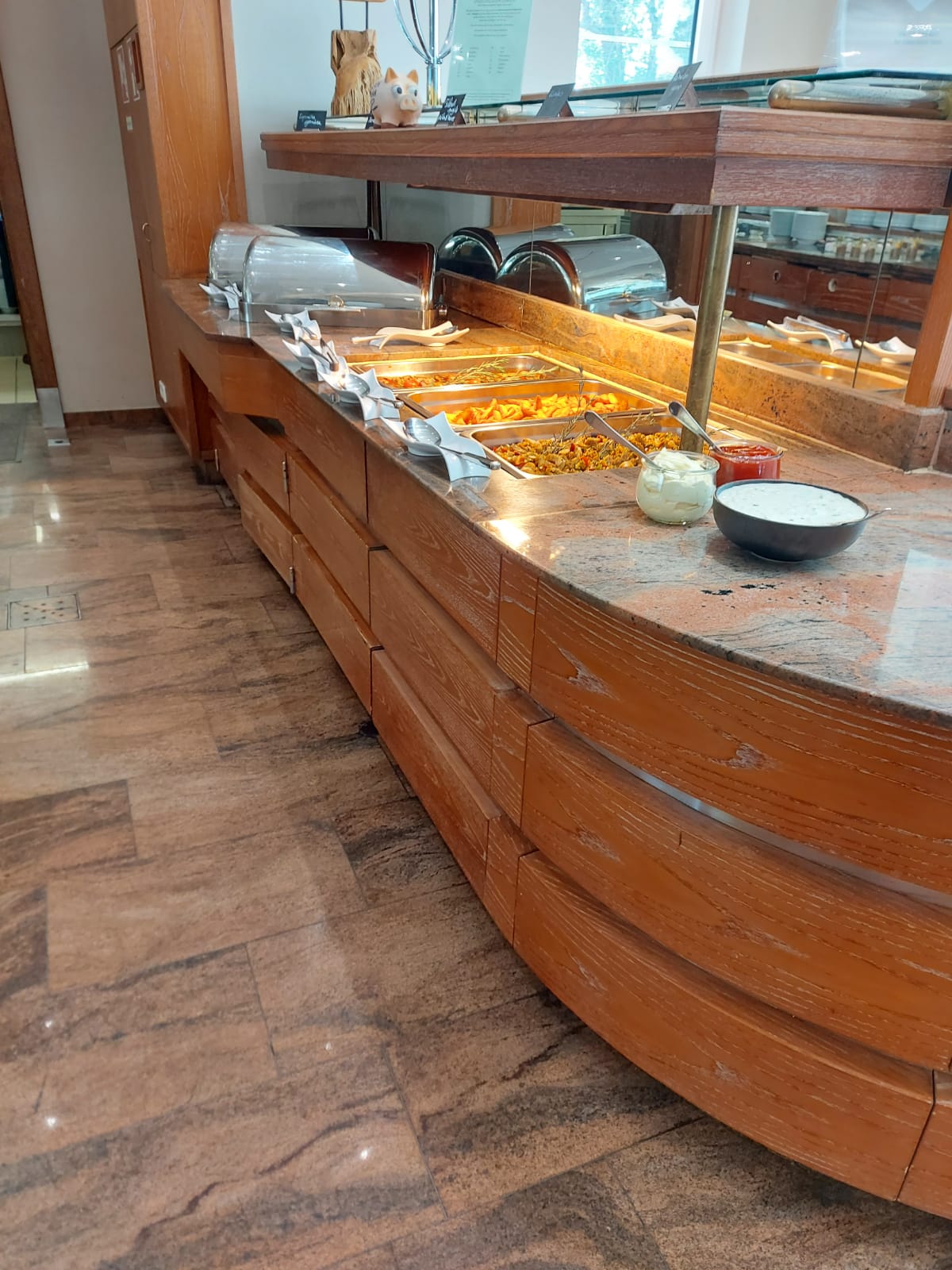 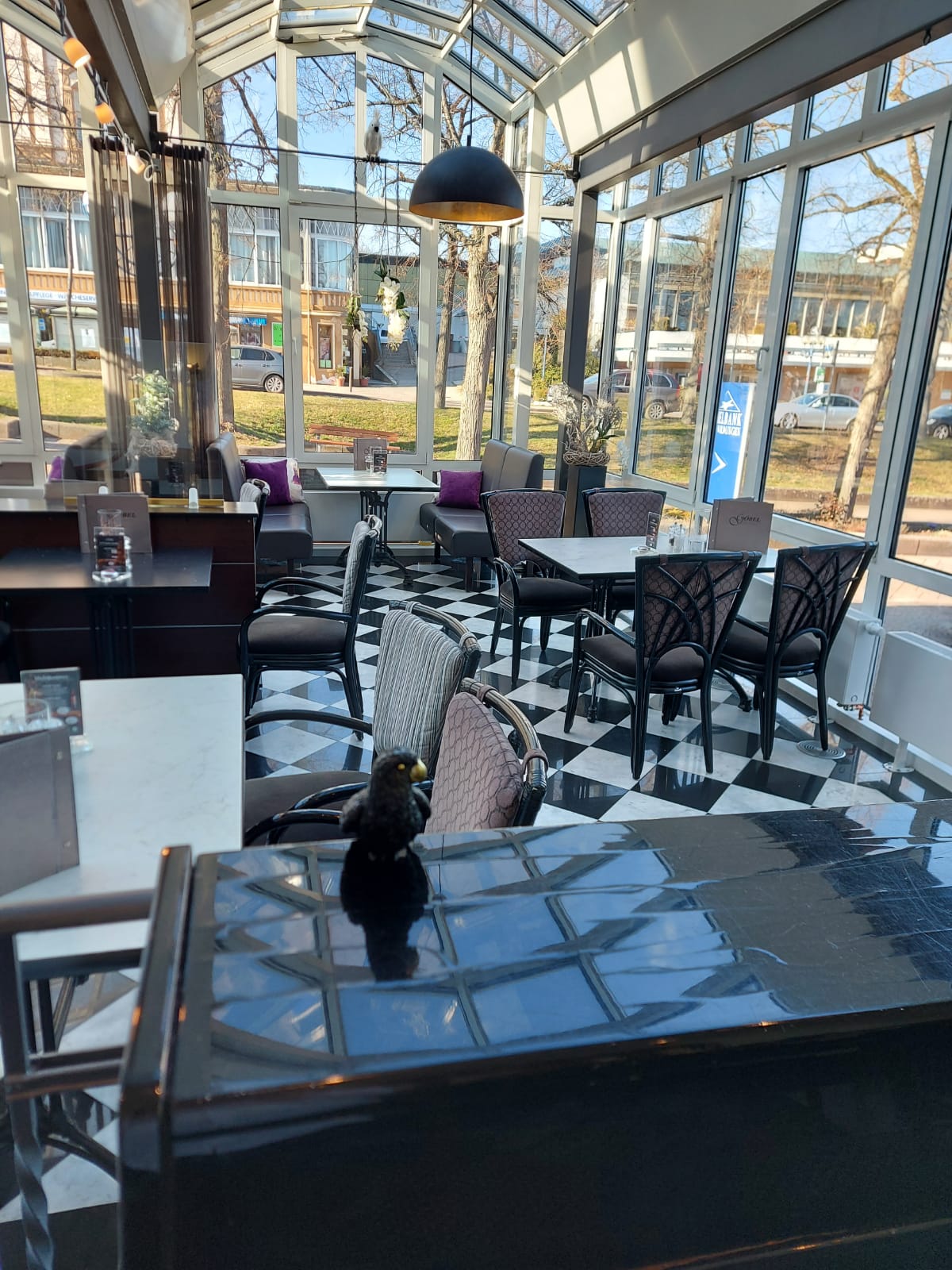 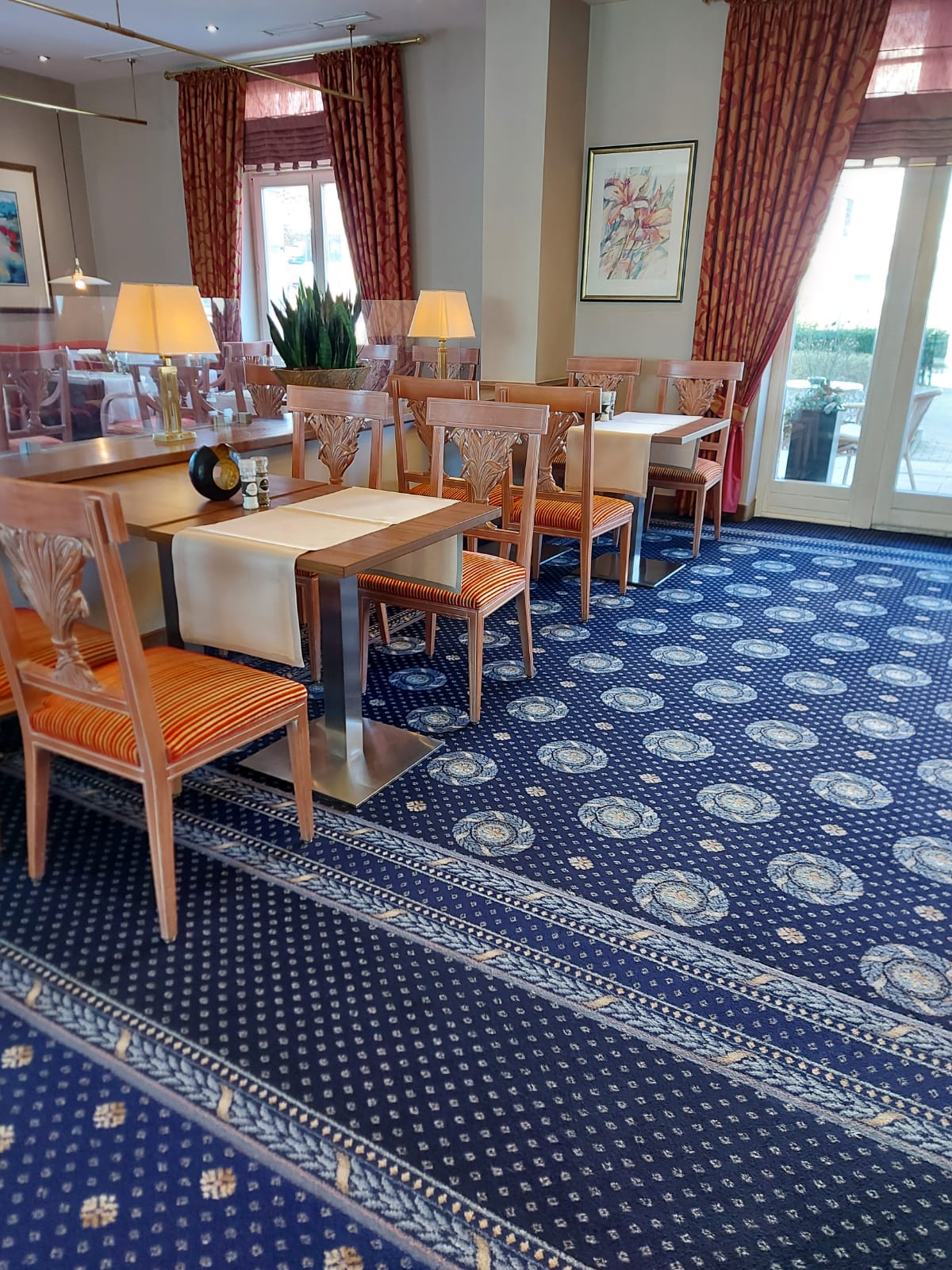 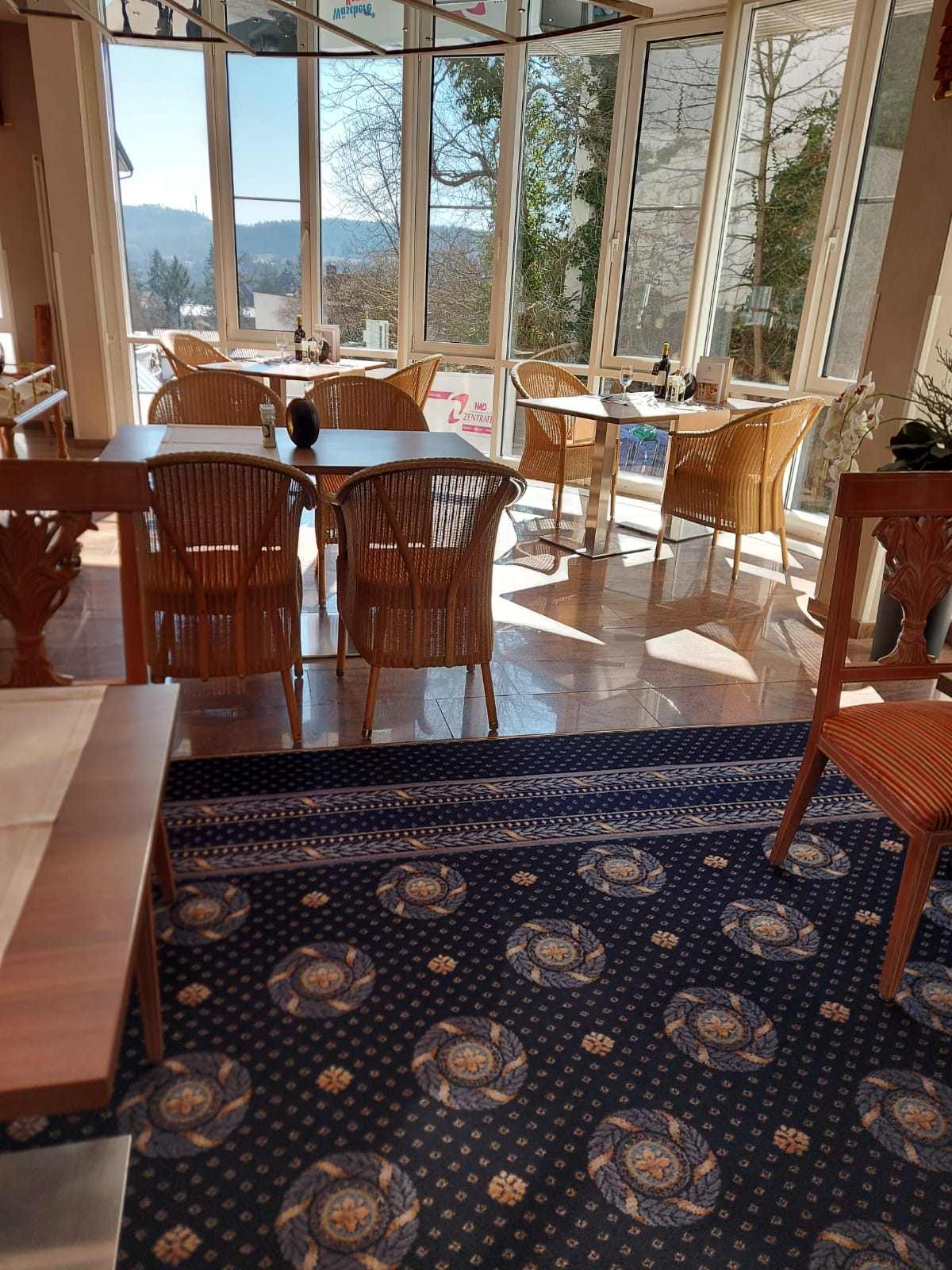 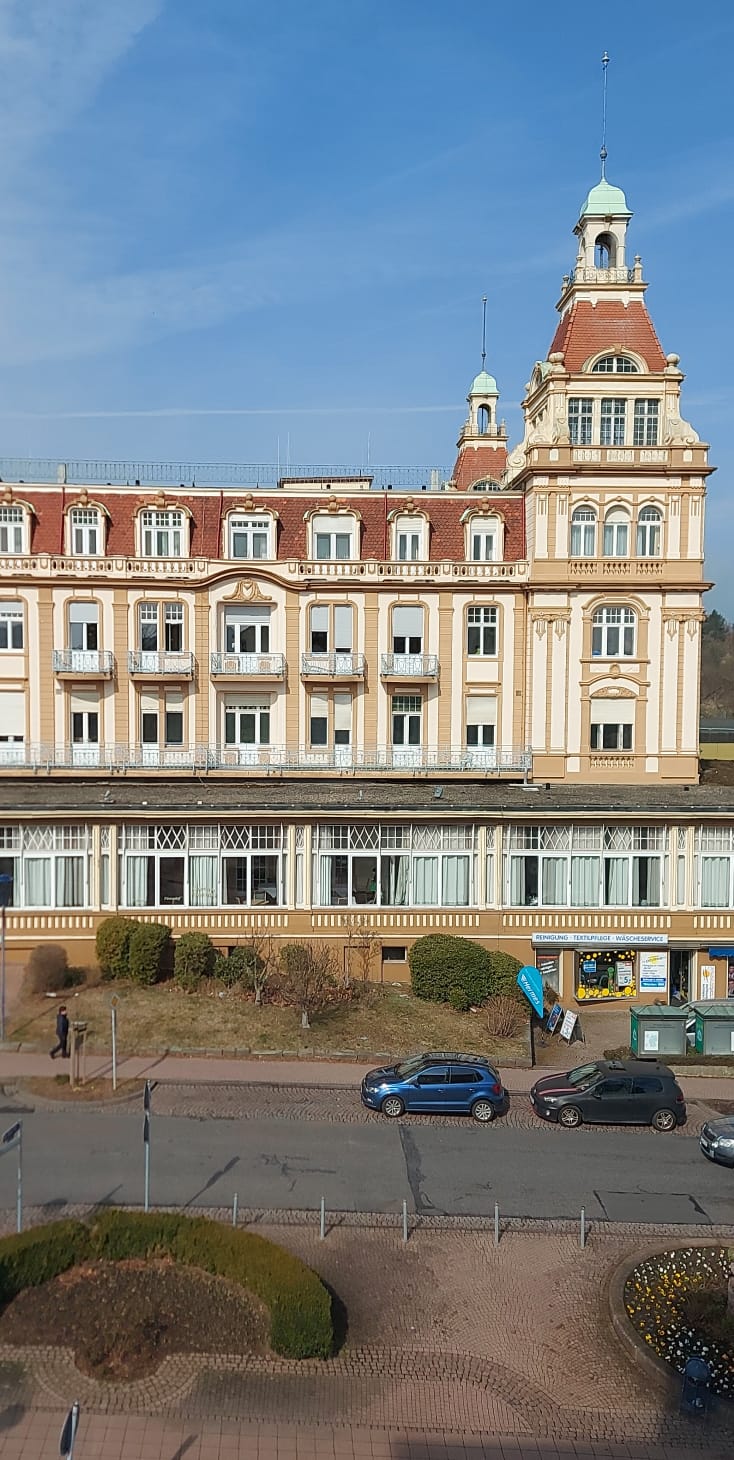 Pierwsze dni
Po wybraniu serwisu lub kuchni poznałyśmy współpracowników, którzy wytłumaczyli nam nasze obowiązki i pokazali miejsce pracy. Pierwszy dzień miałyśmy wolne, więc wybrałyśmy się na spacer dookoła hotelu.
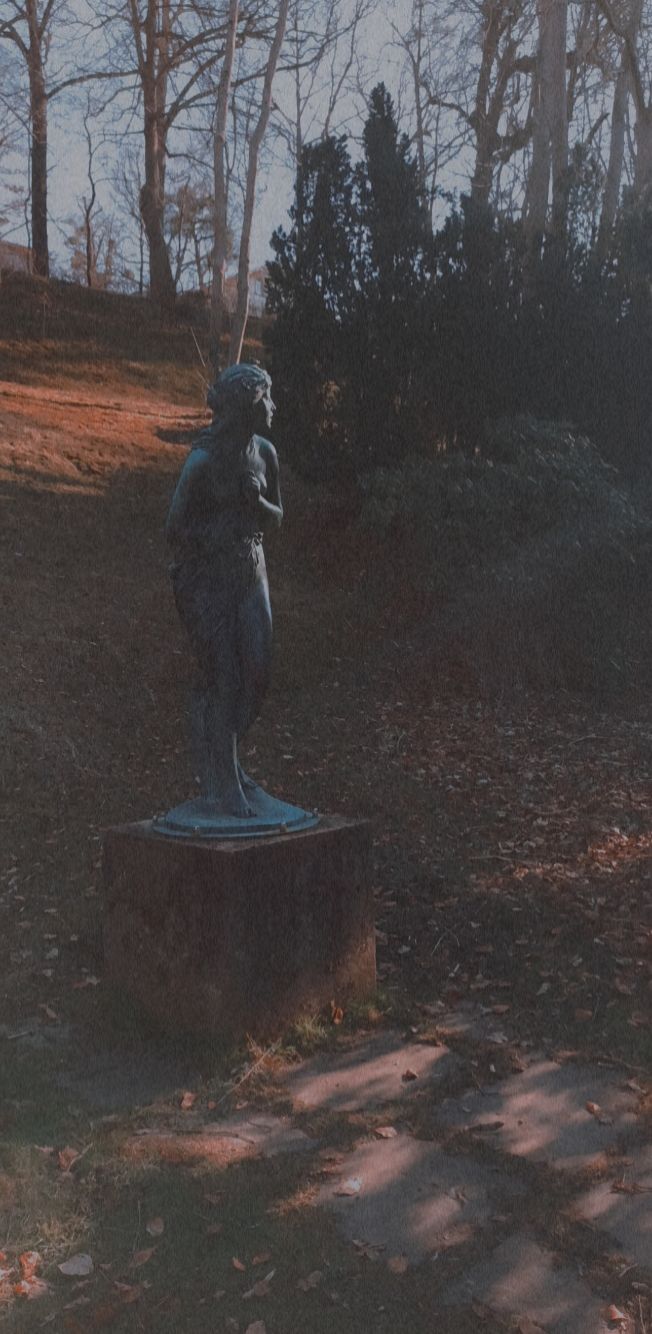 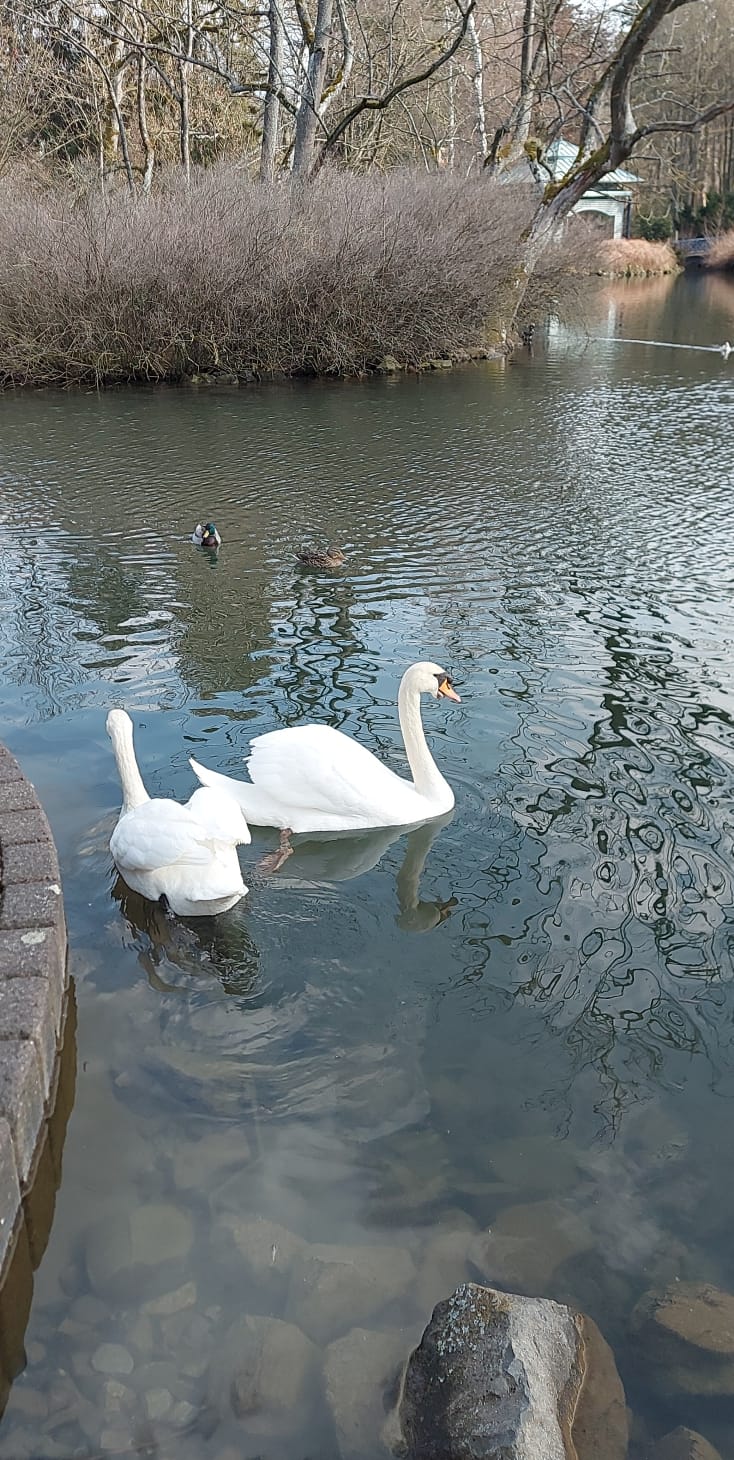 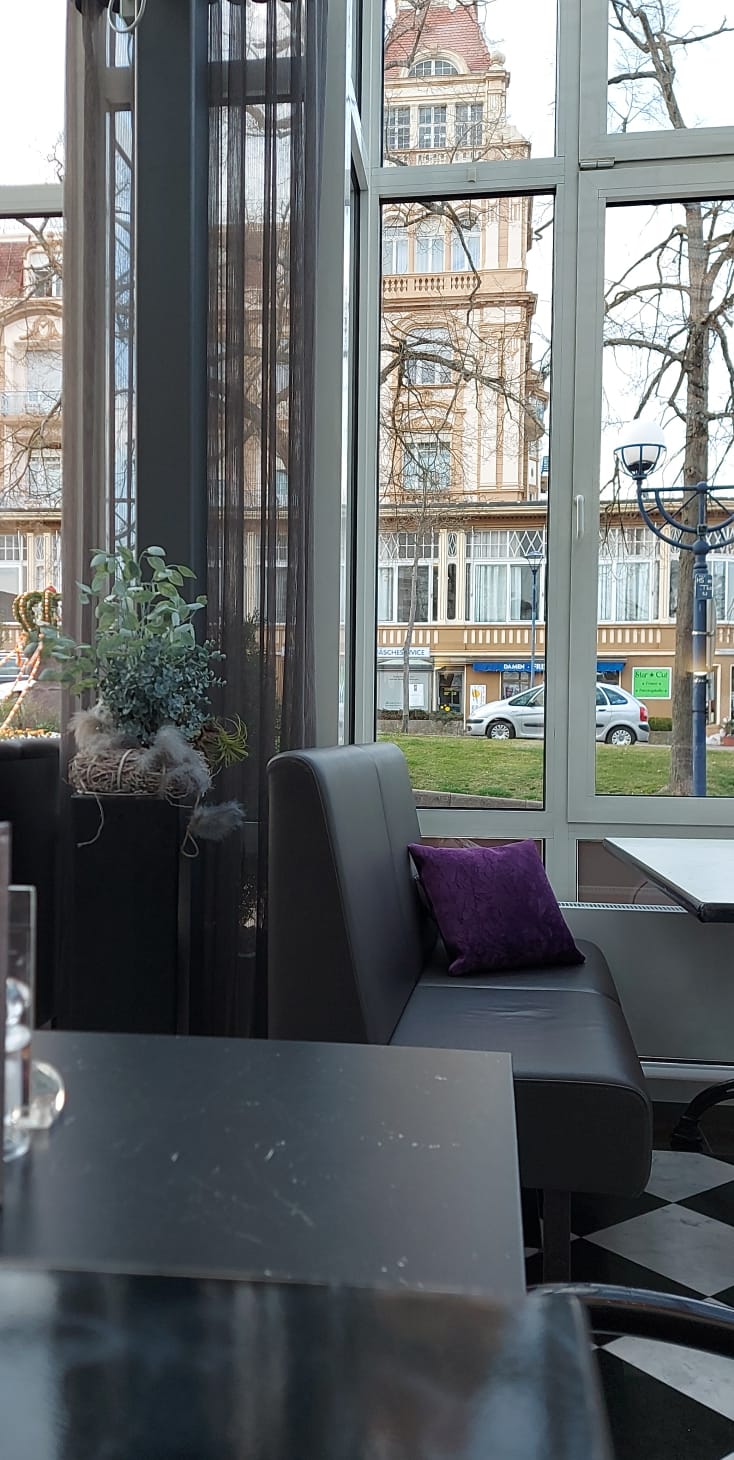 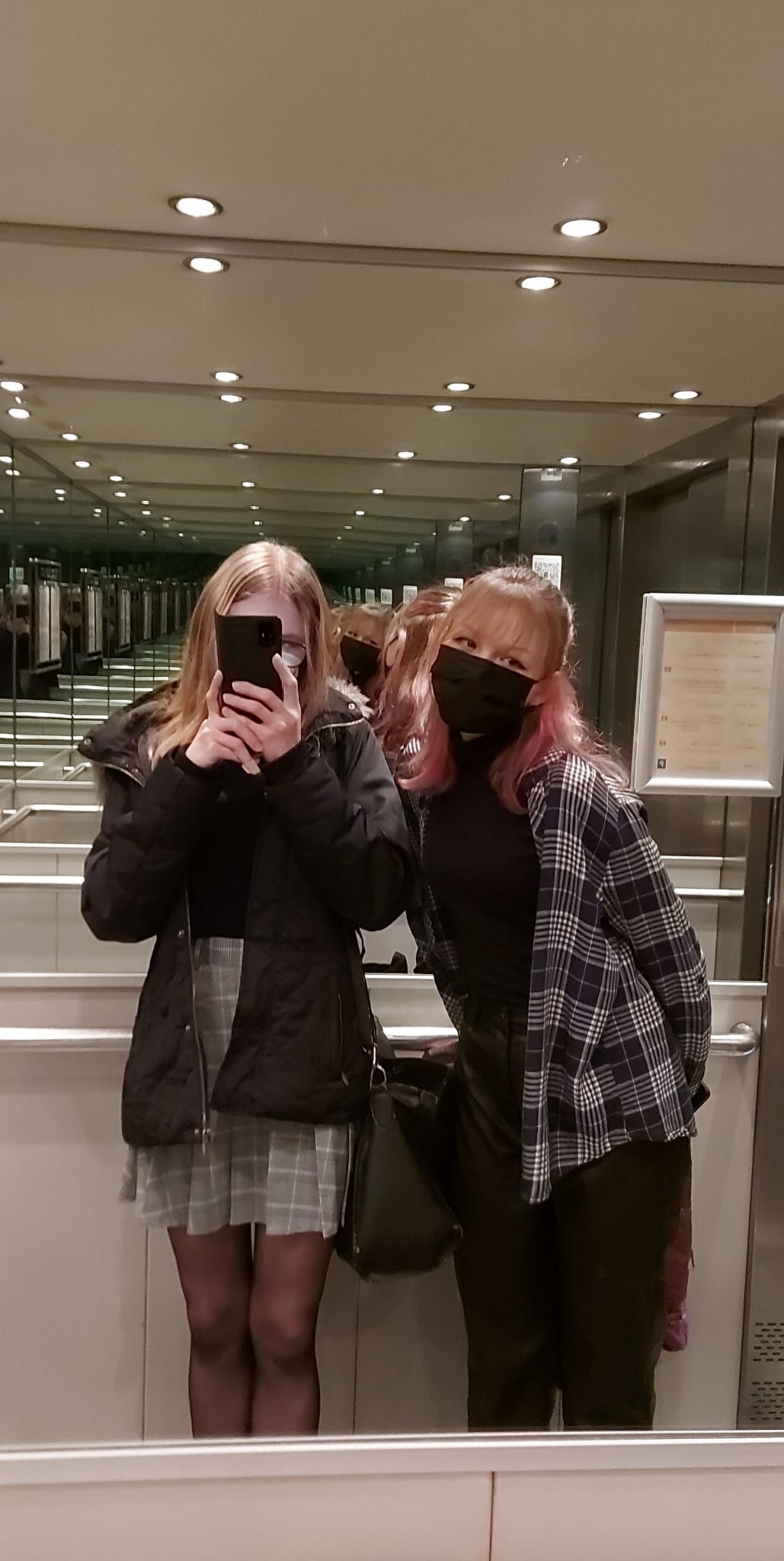 Zwiedzanie
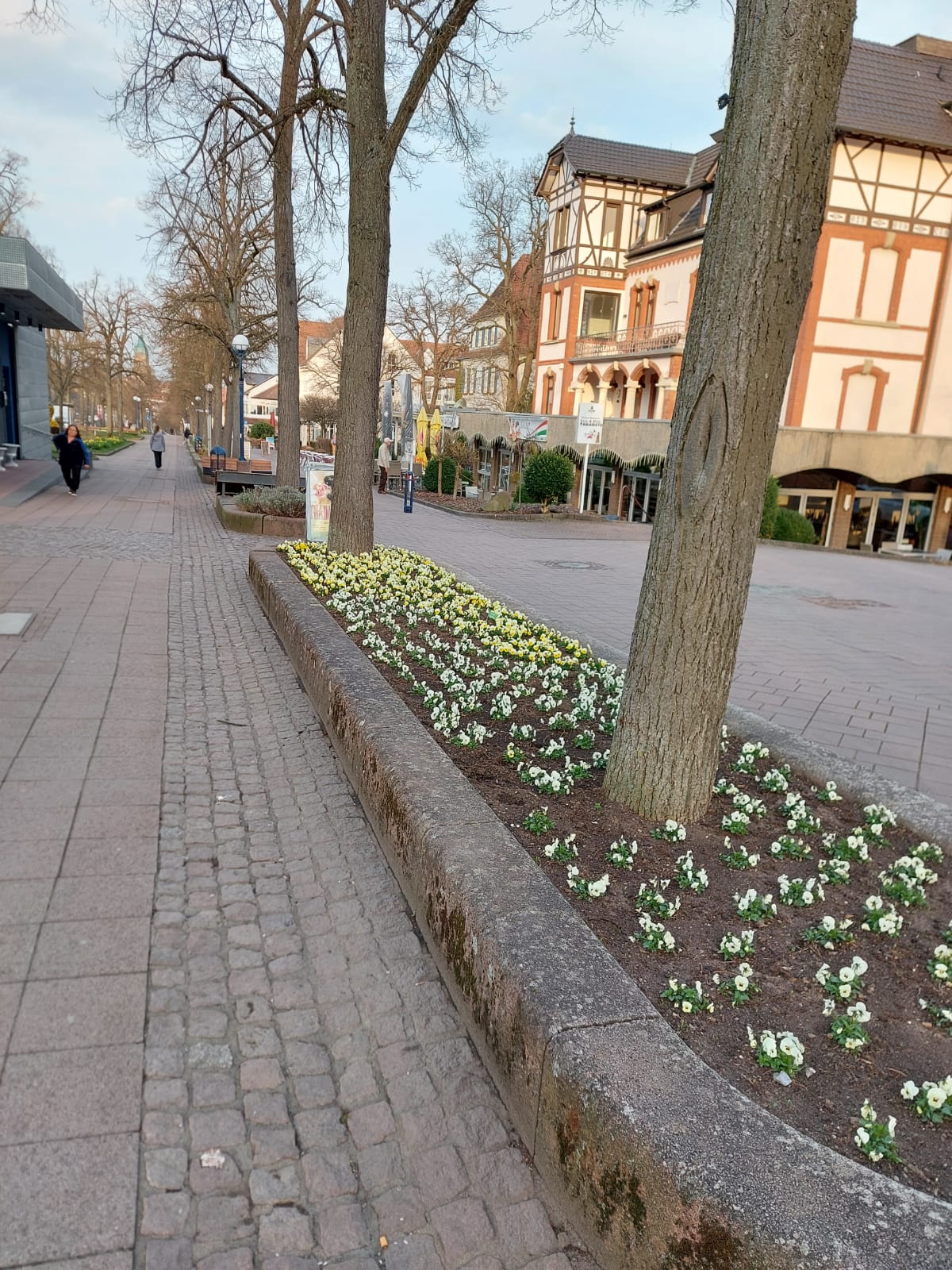 Bad Wildungen jest miastem o malowniczym krajobrazie, nic dziwnego, że duża część naszego czasu wolnego to zwiedzanie miasta i okolicznych atrakcji - parku, rynku i obrzeży miasta.
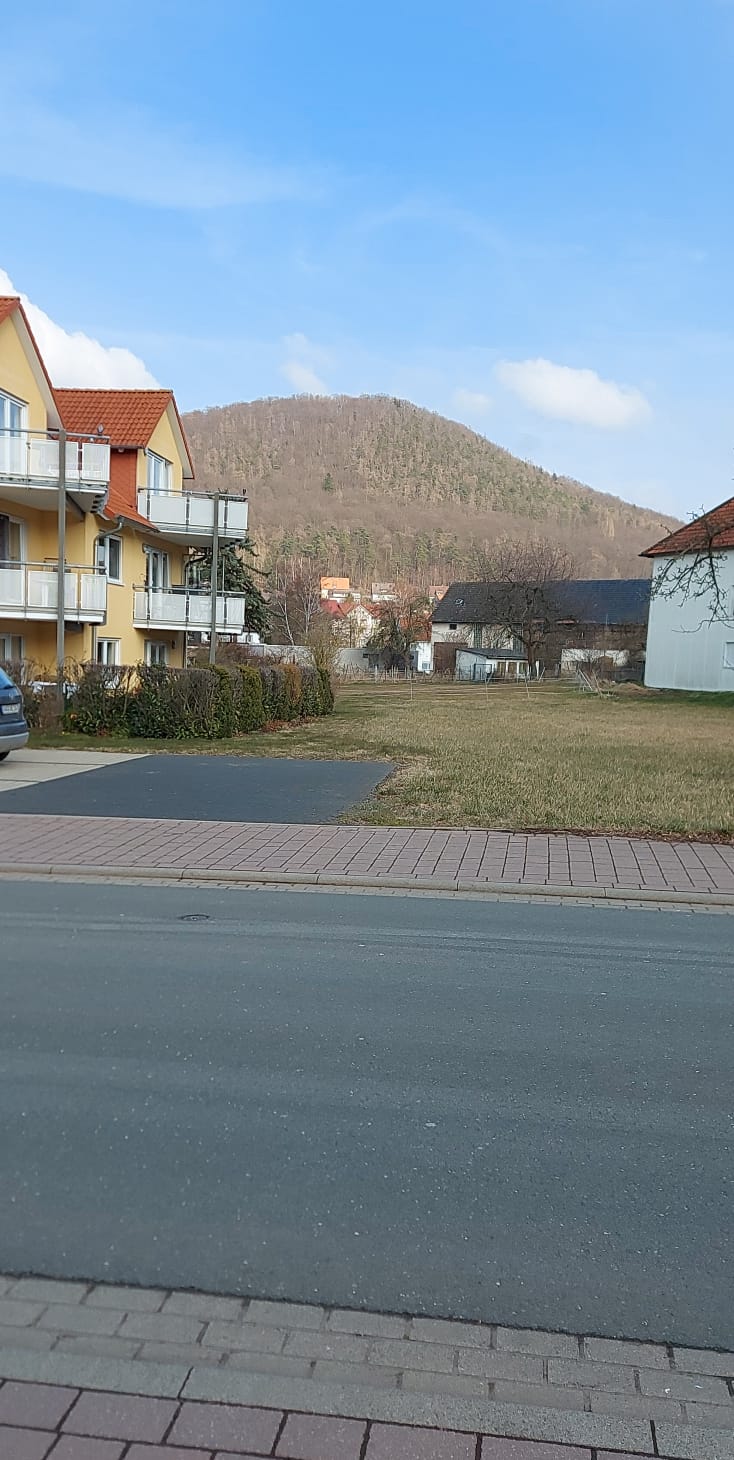 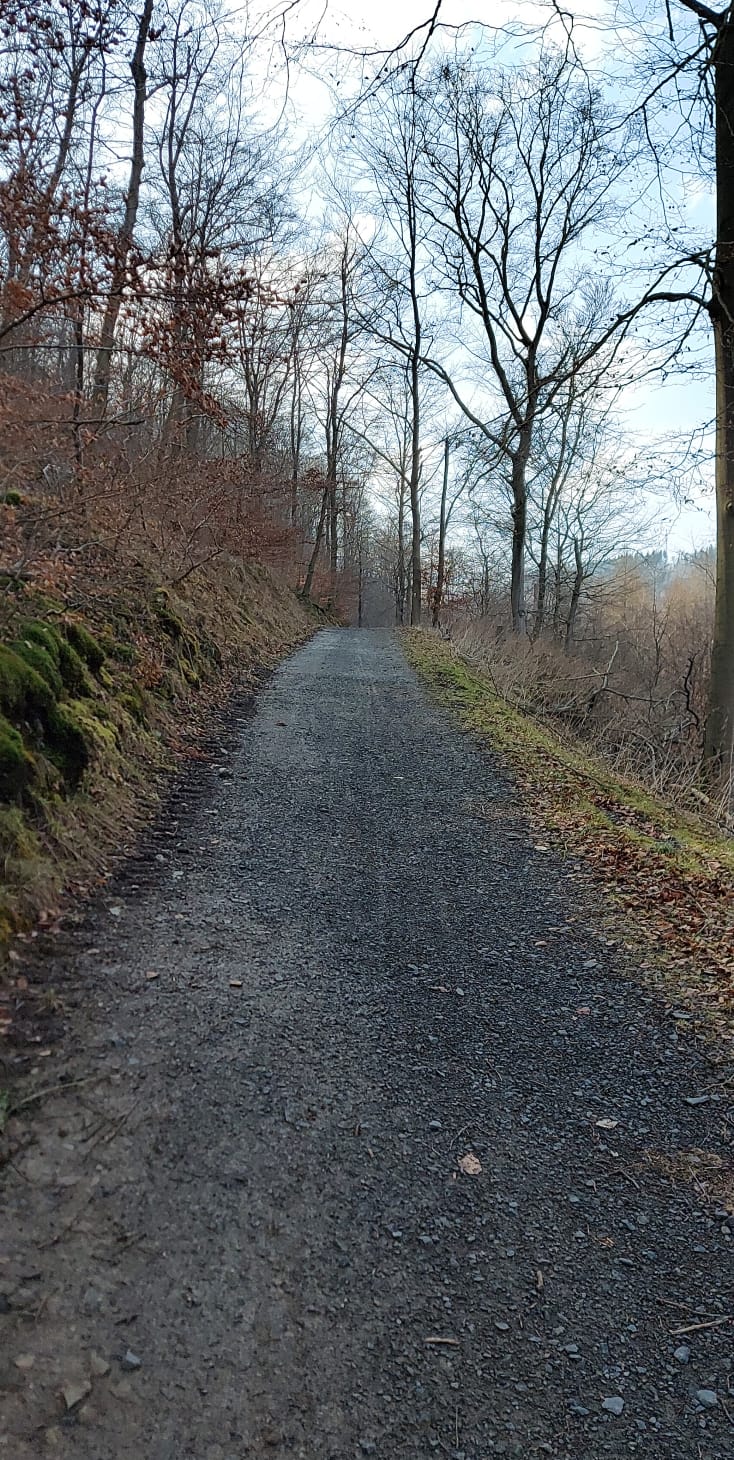 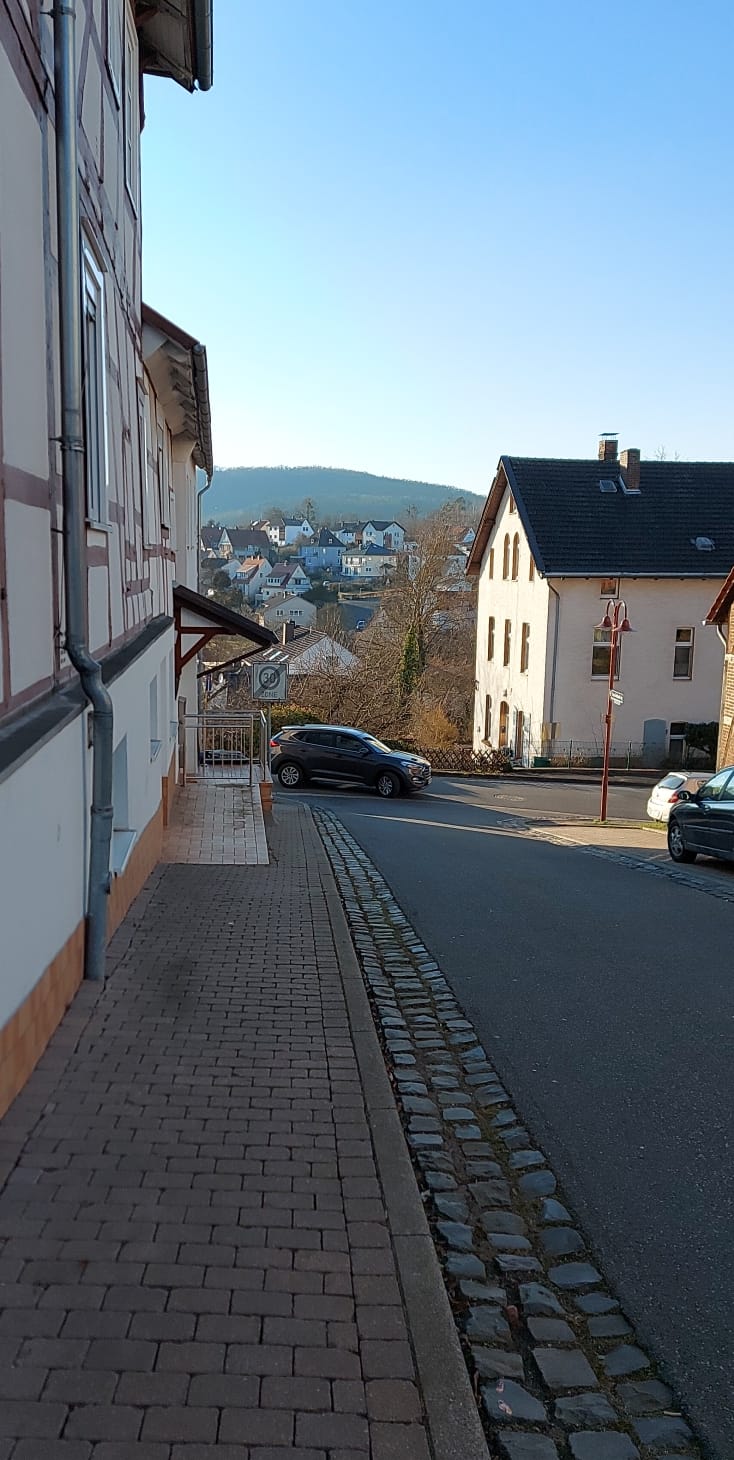 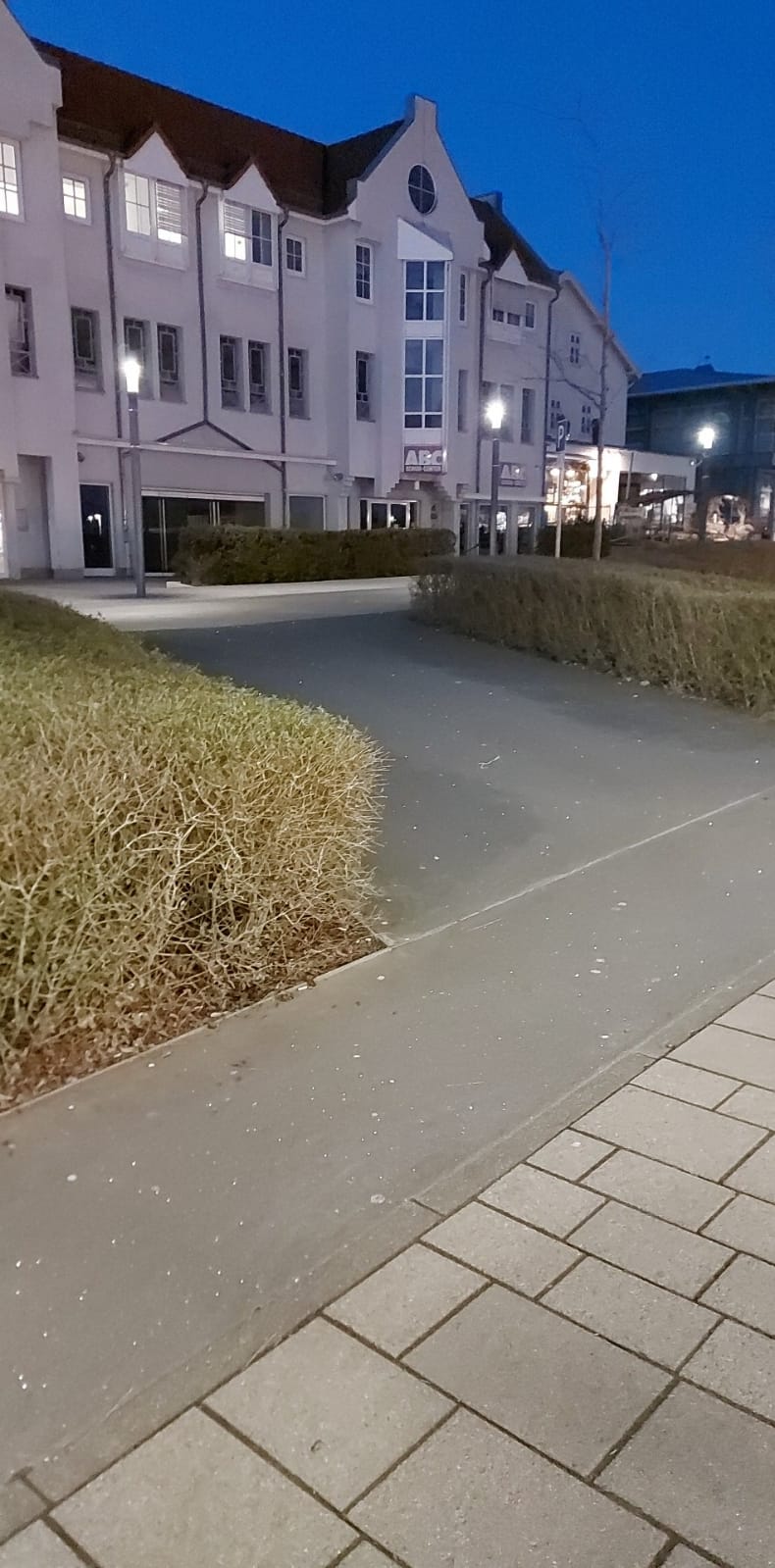 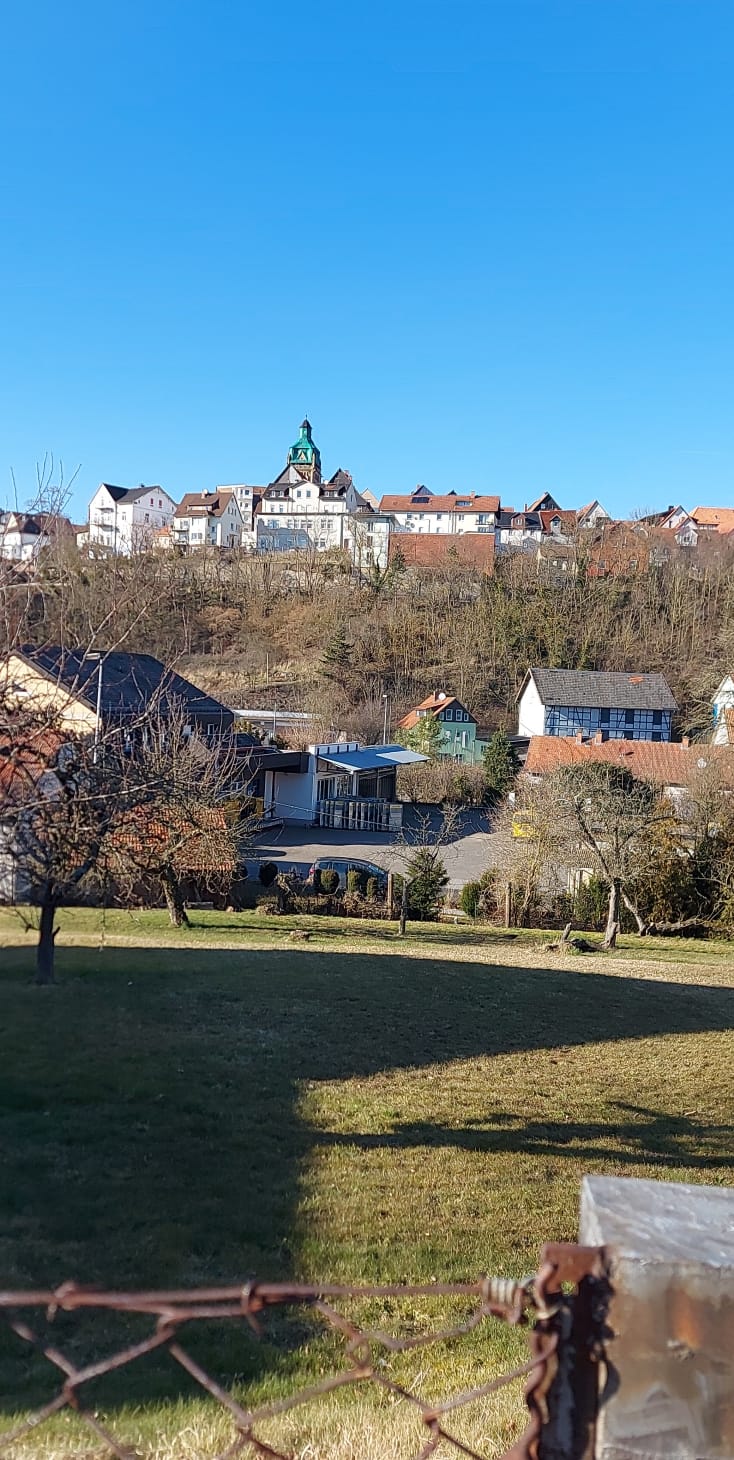 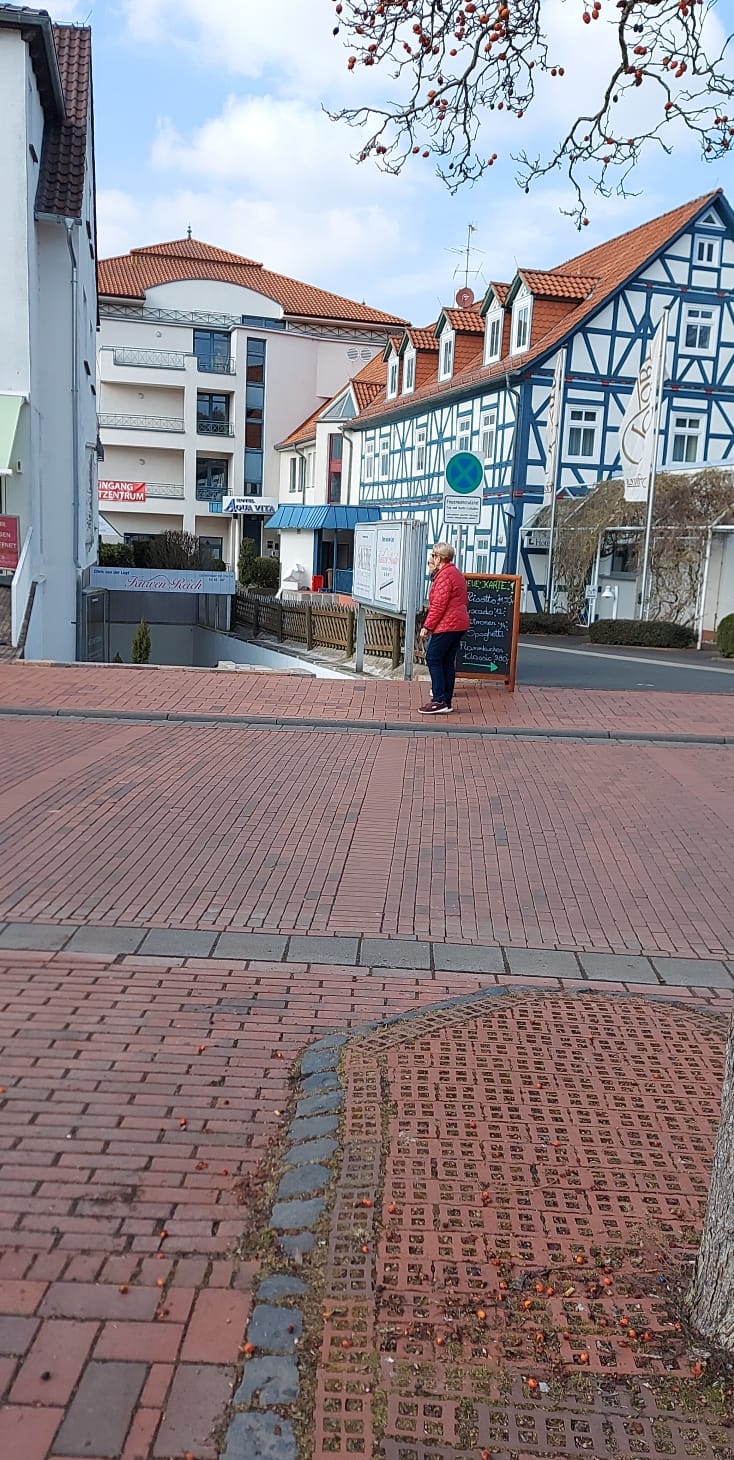 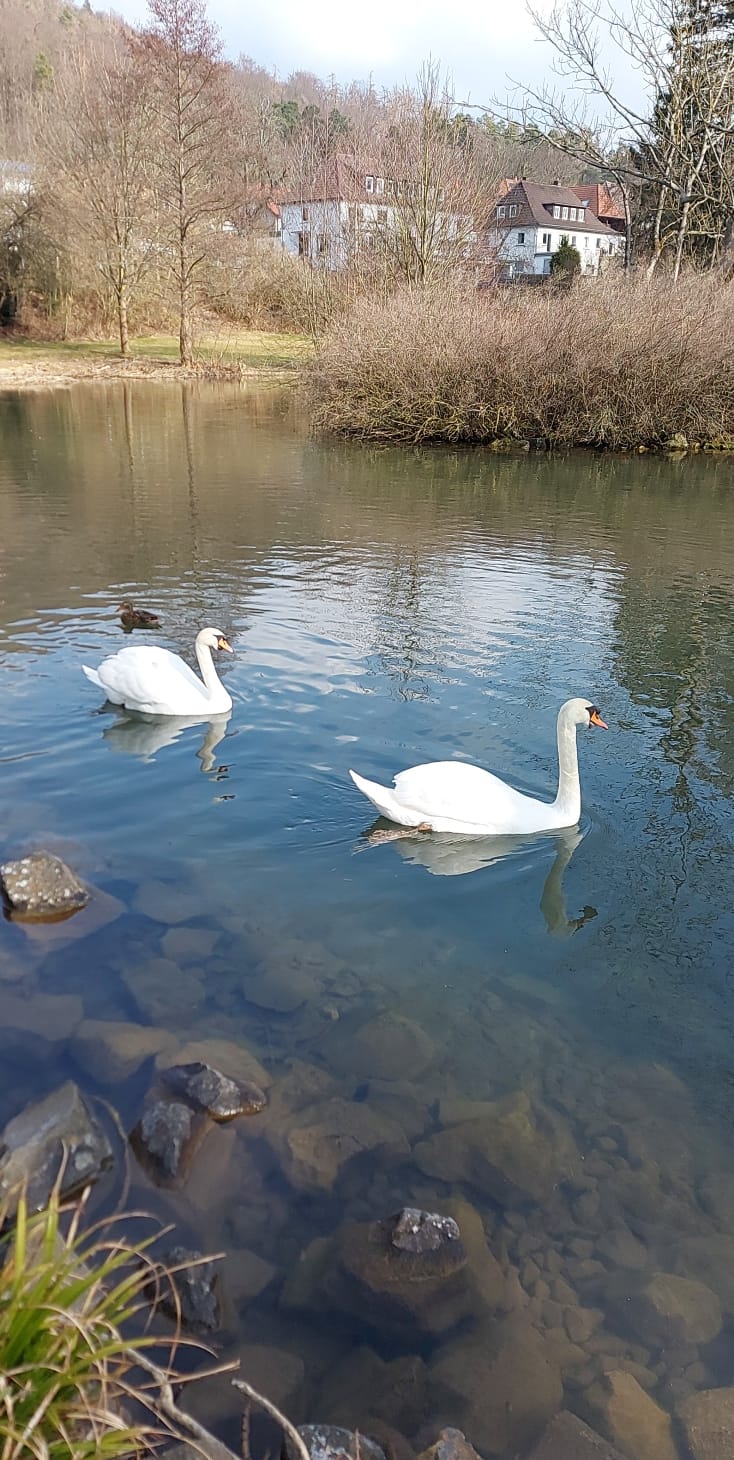 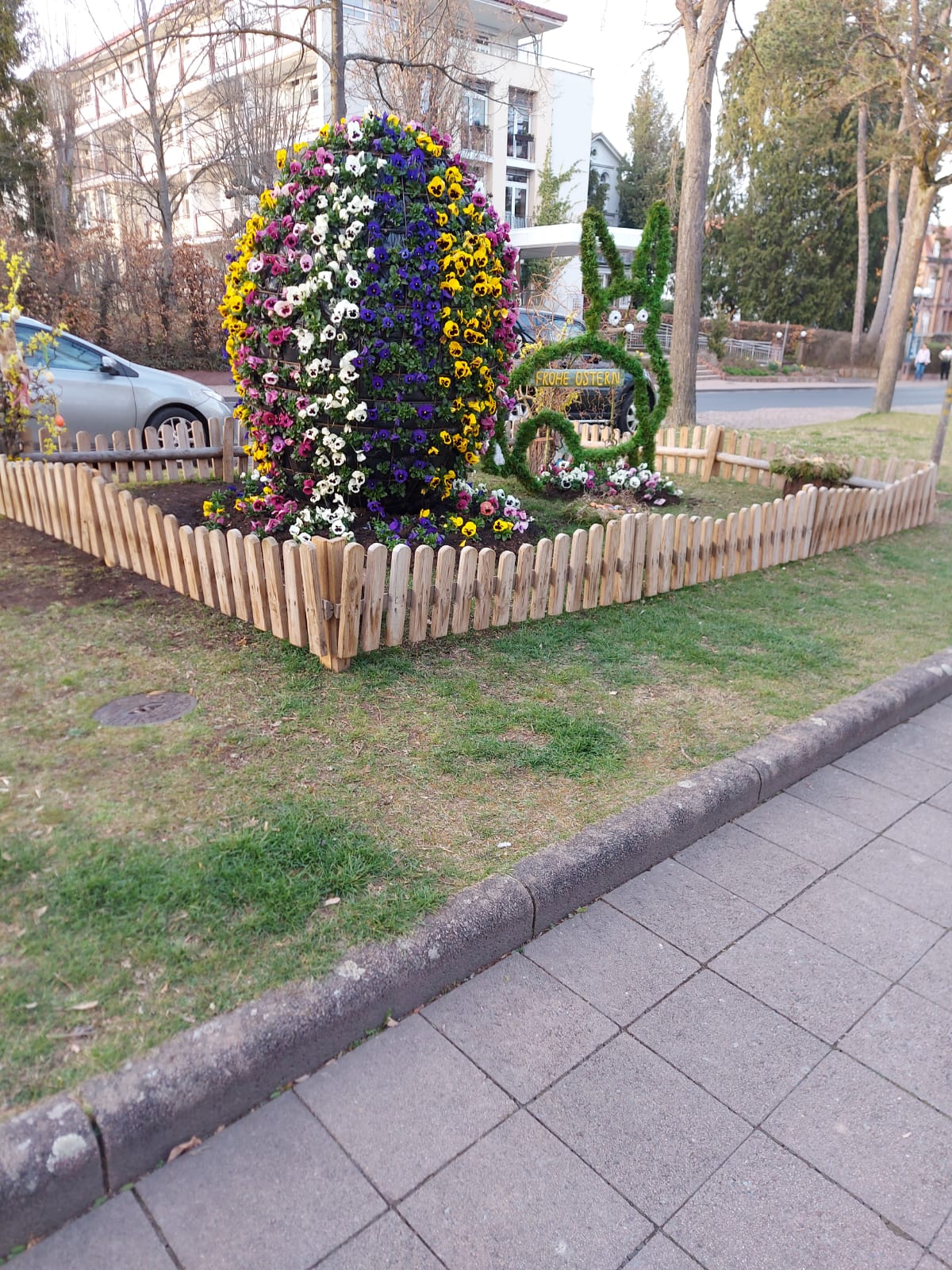 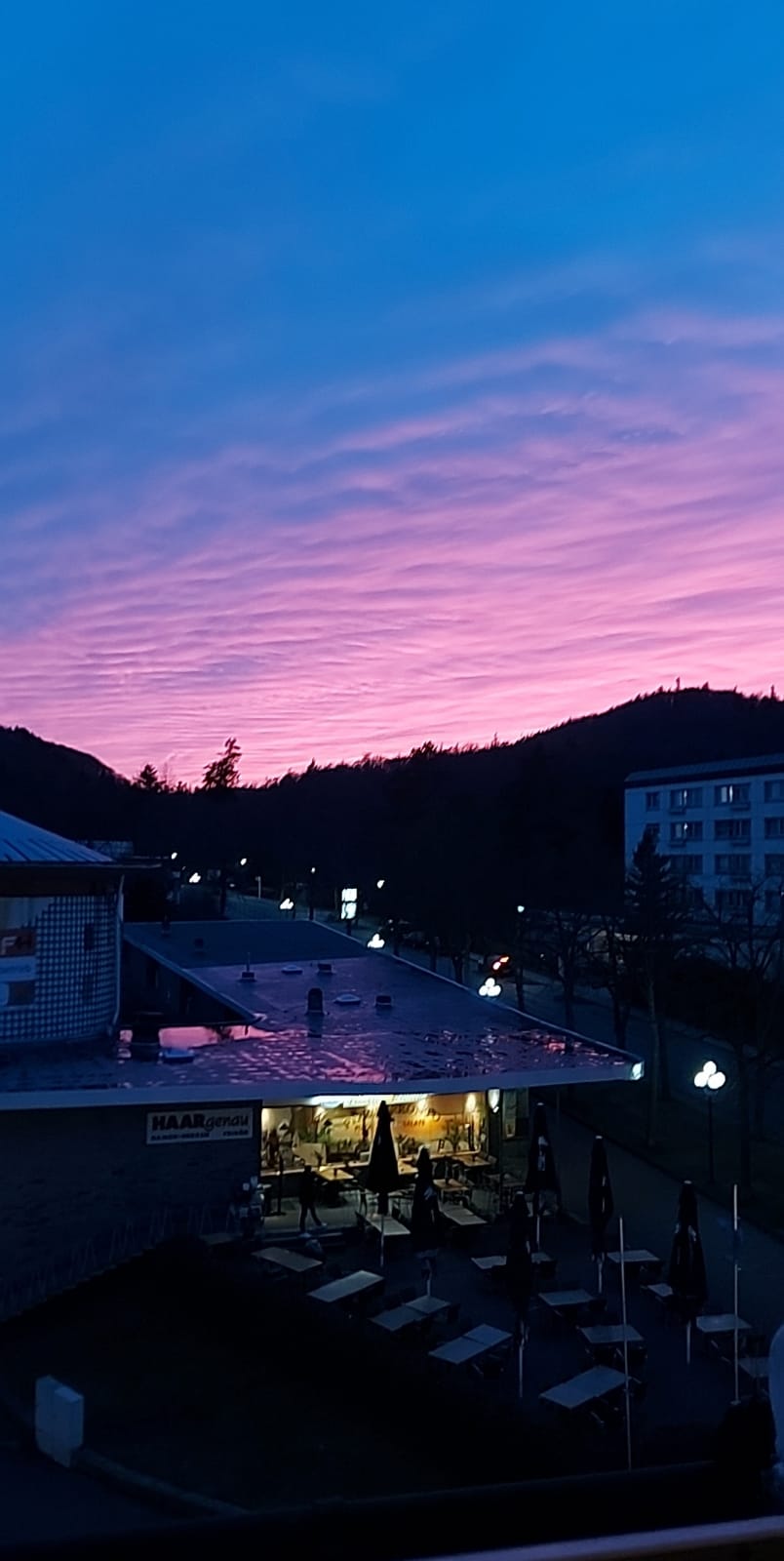 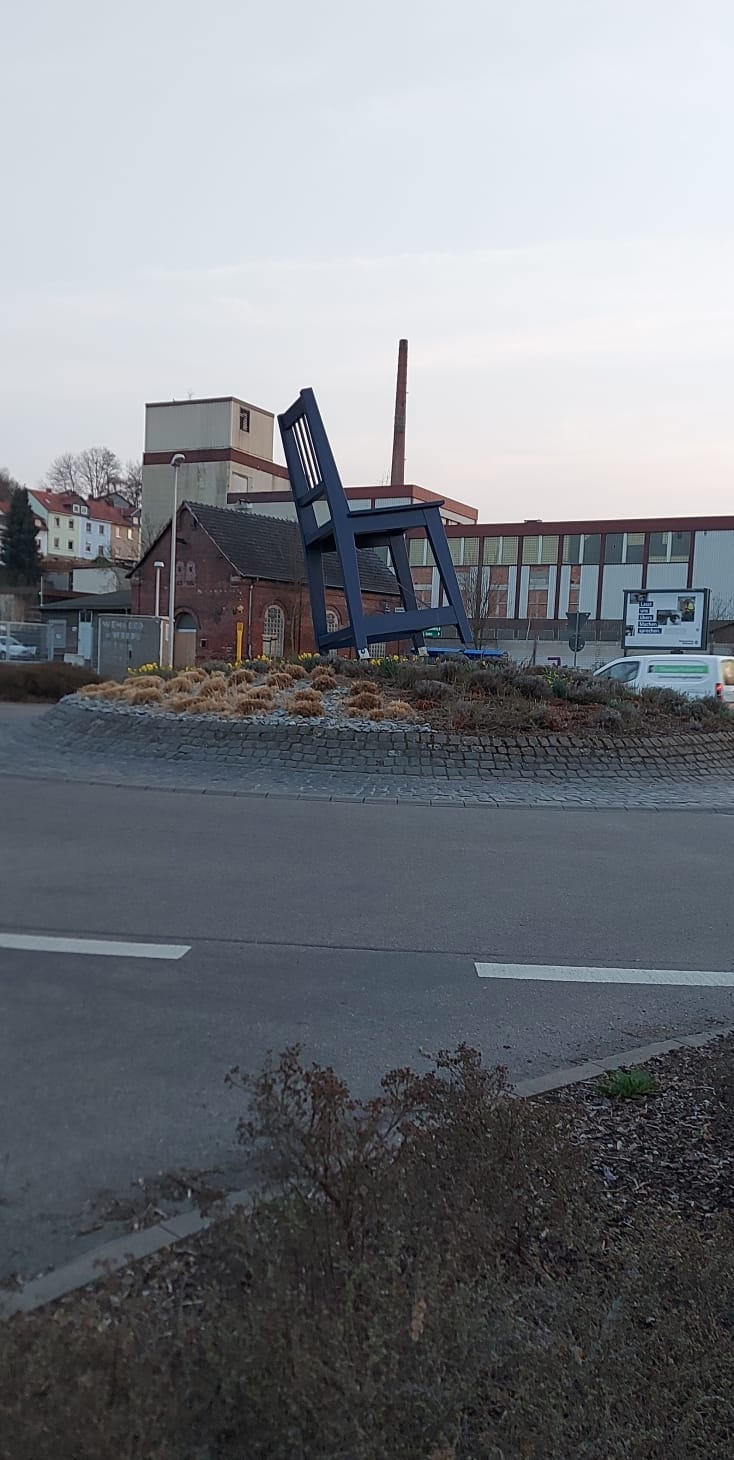 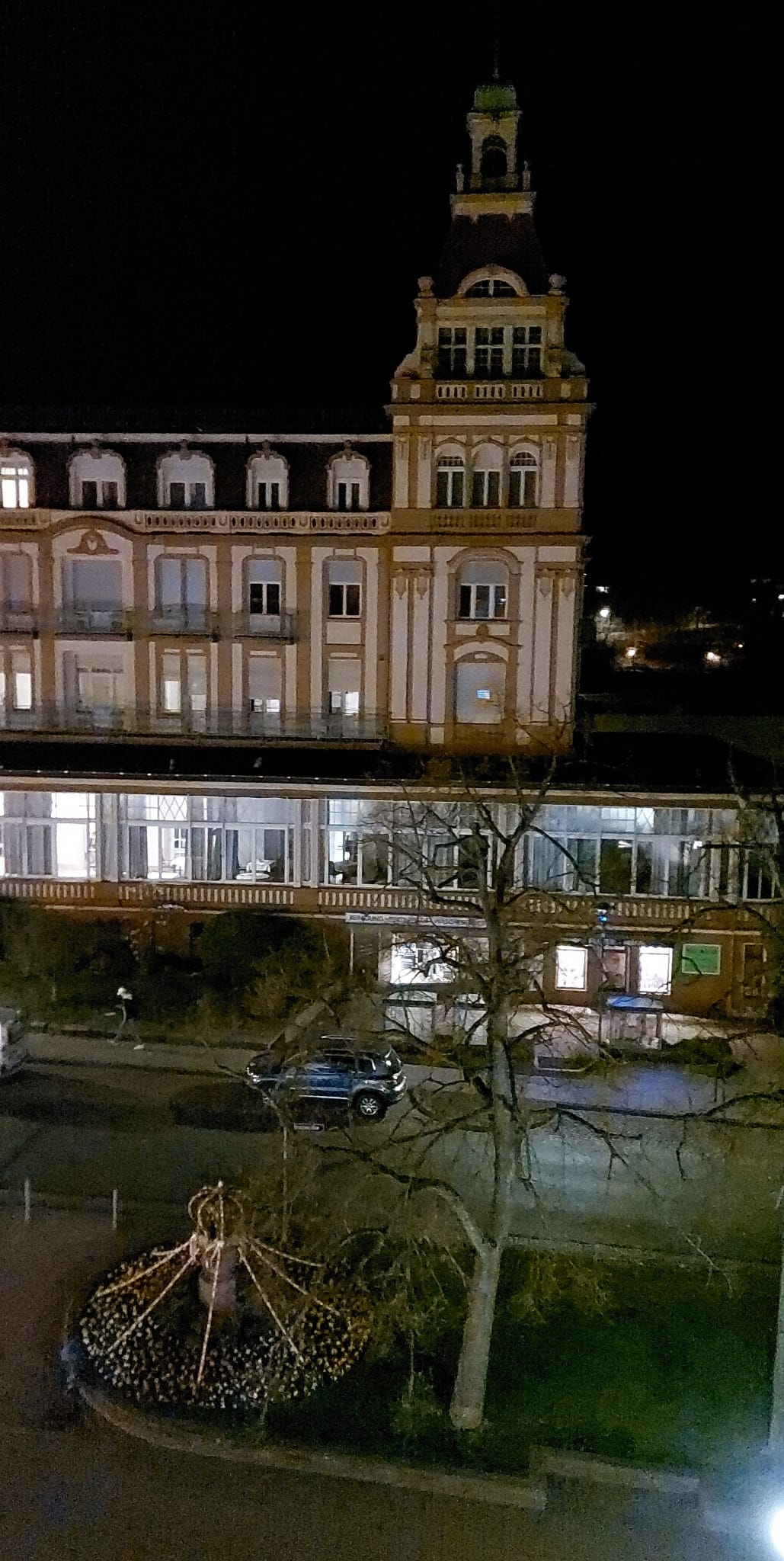 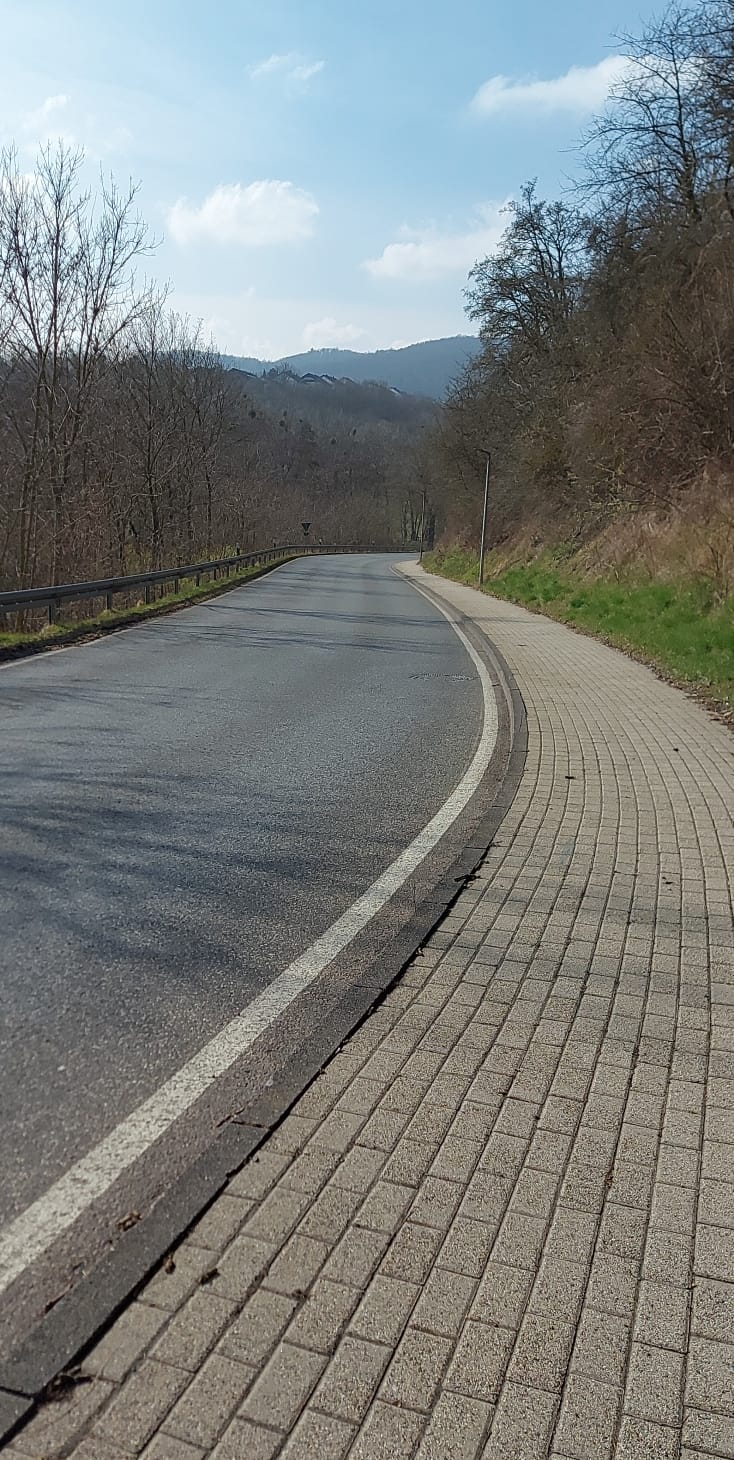 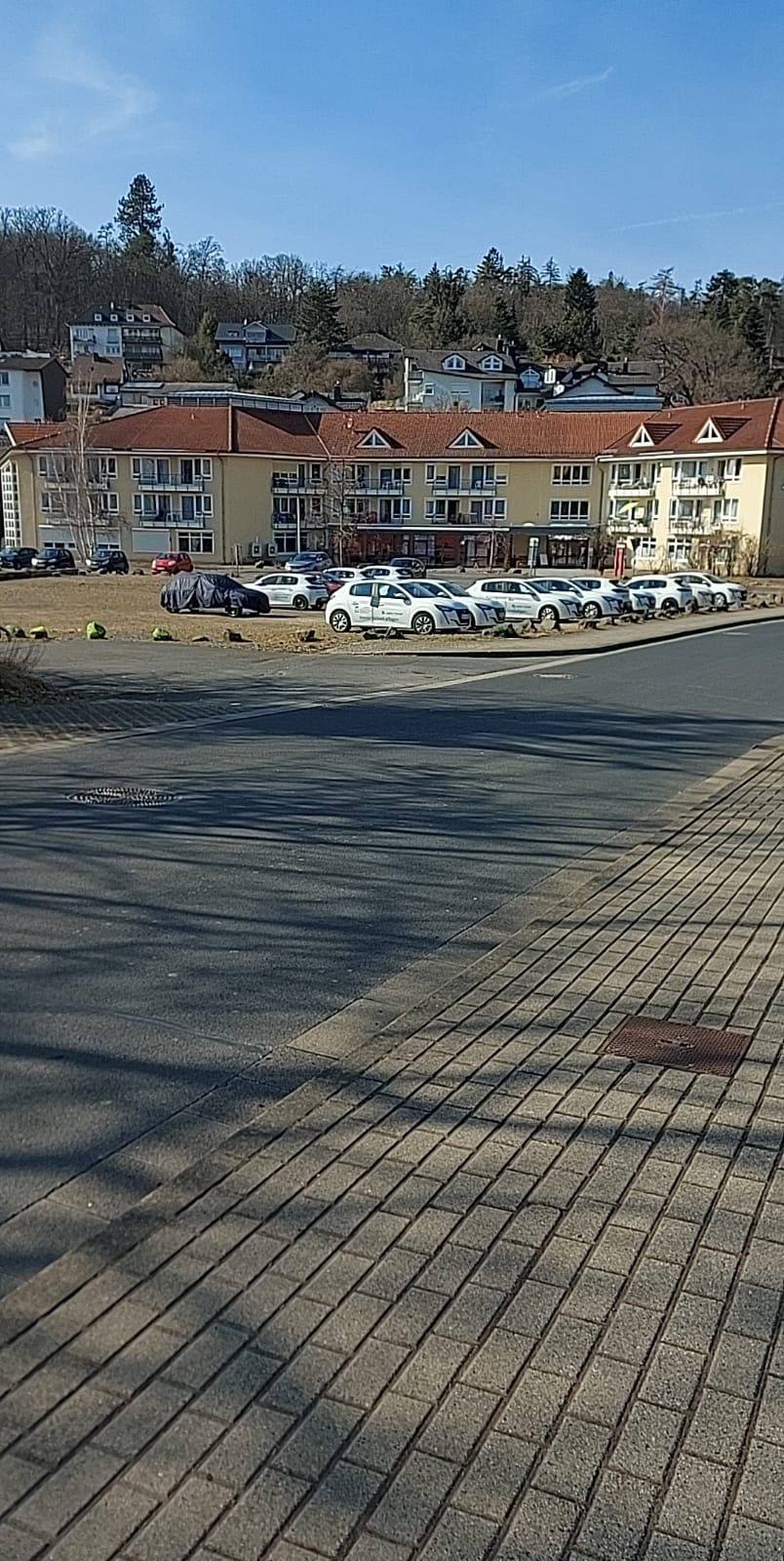 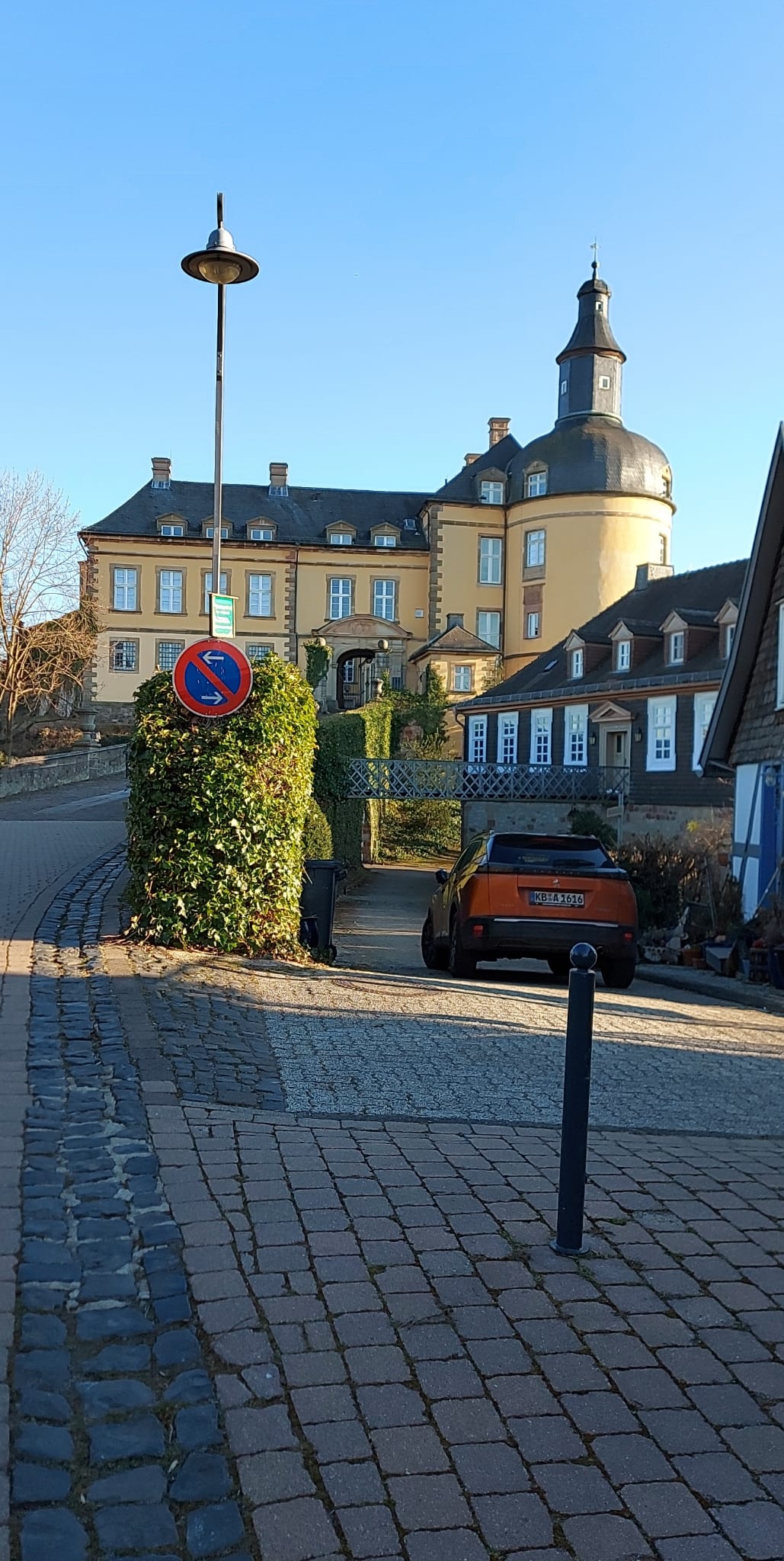 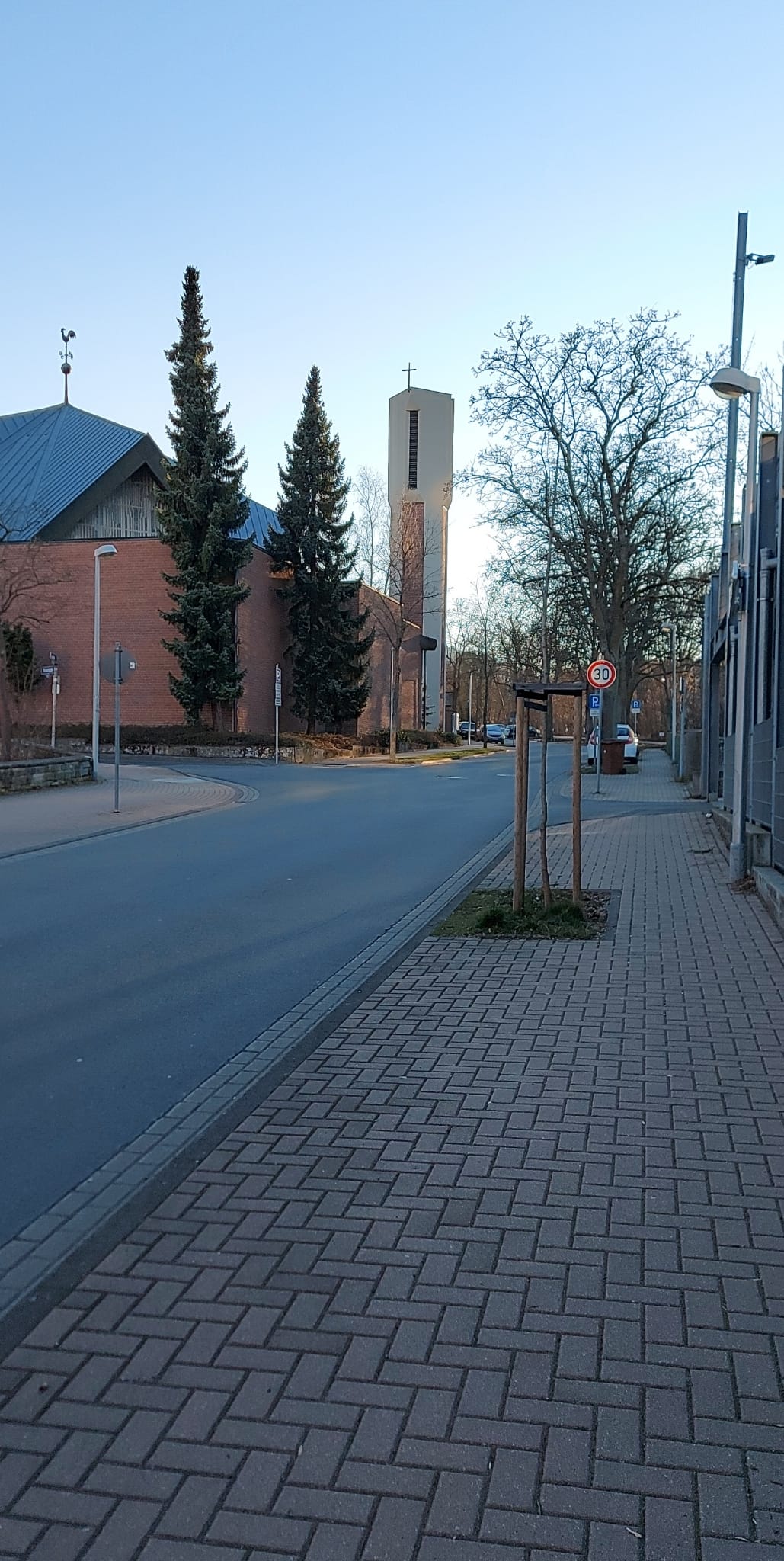 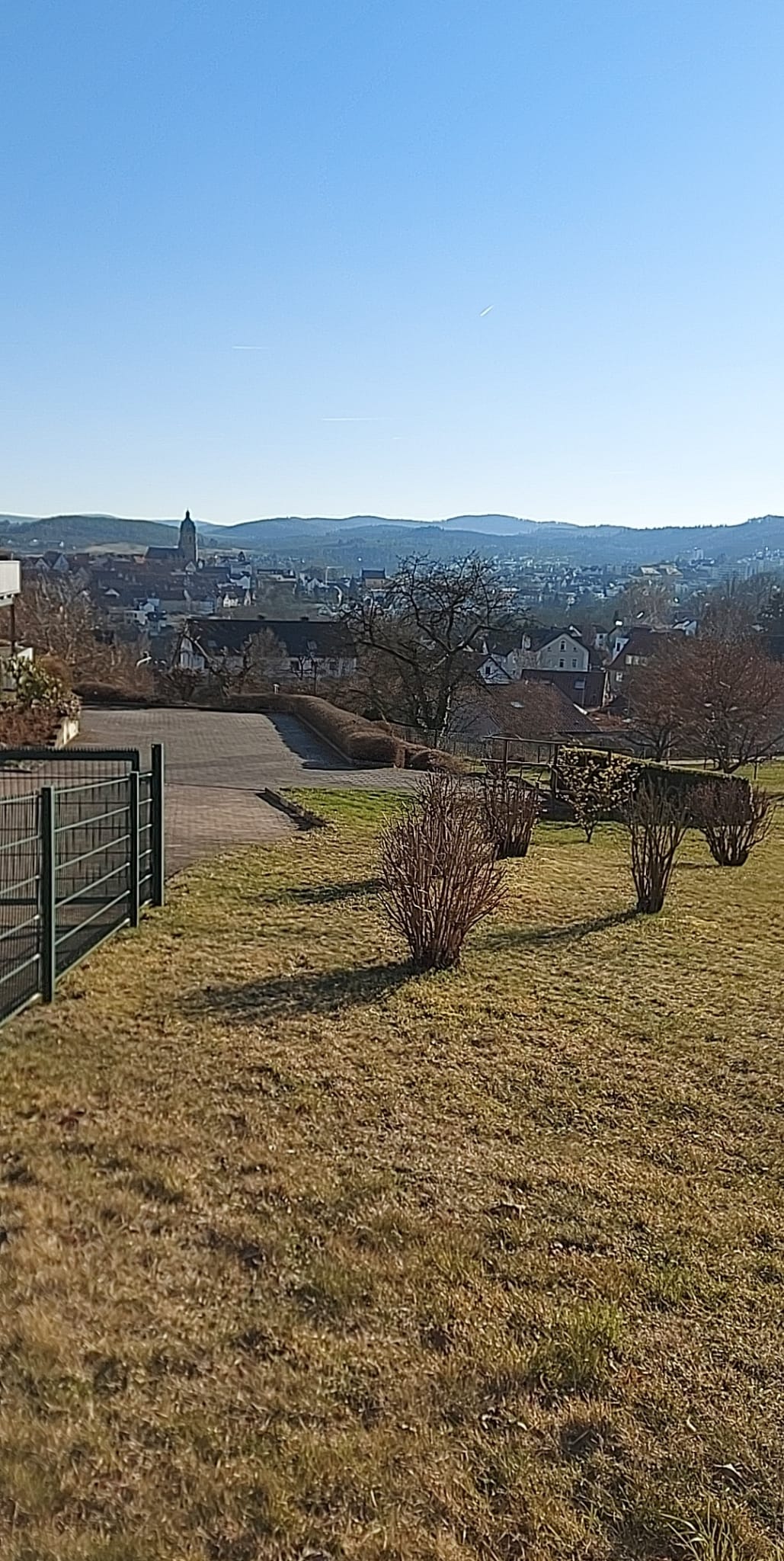 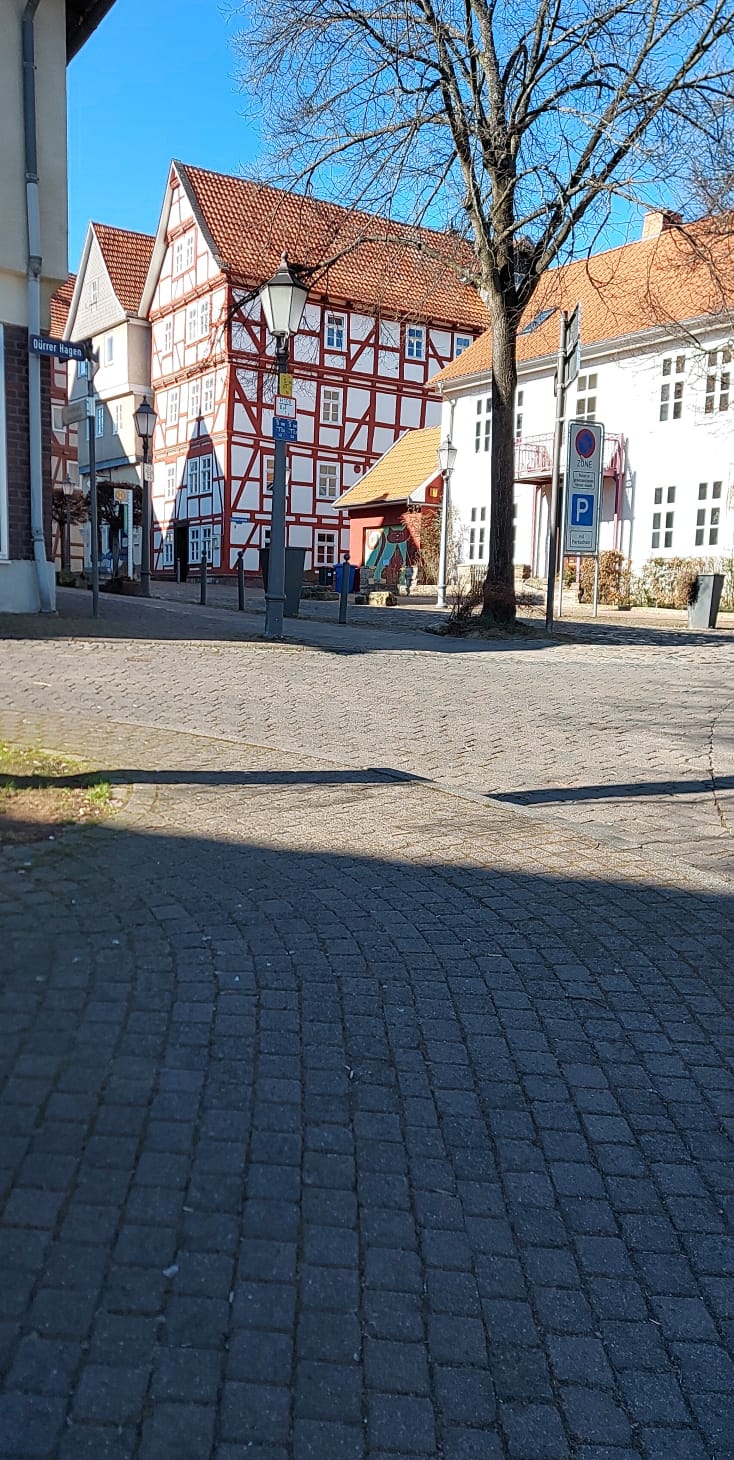 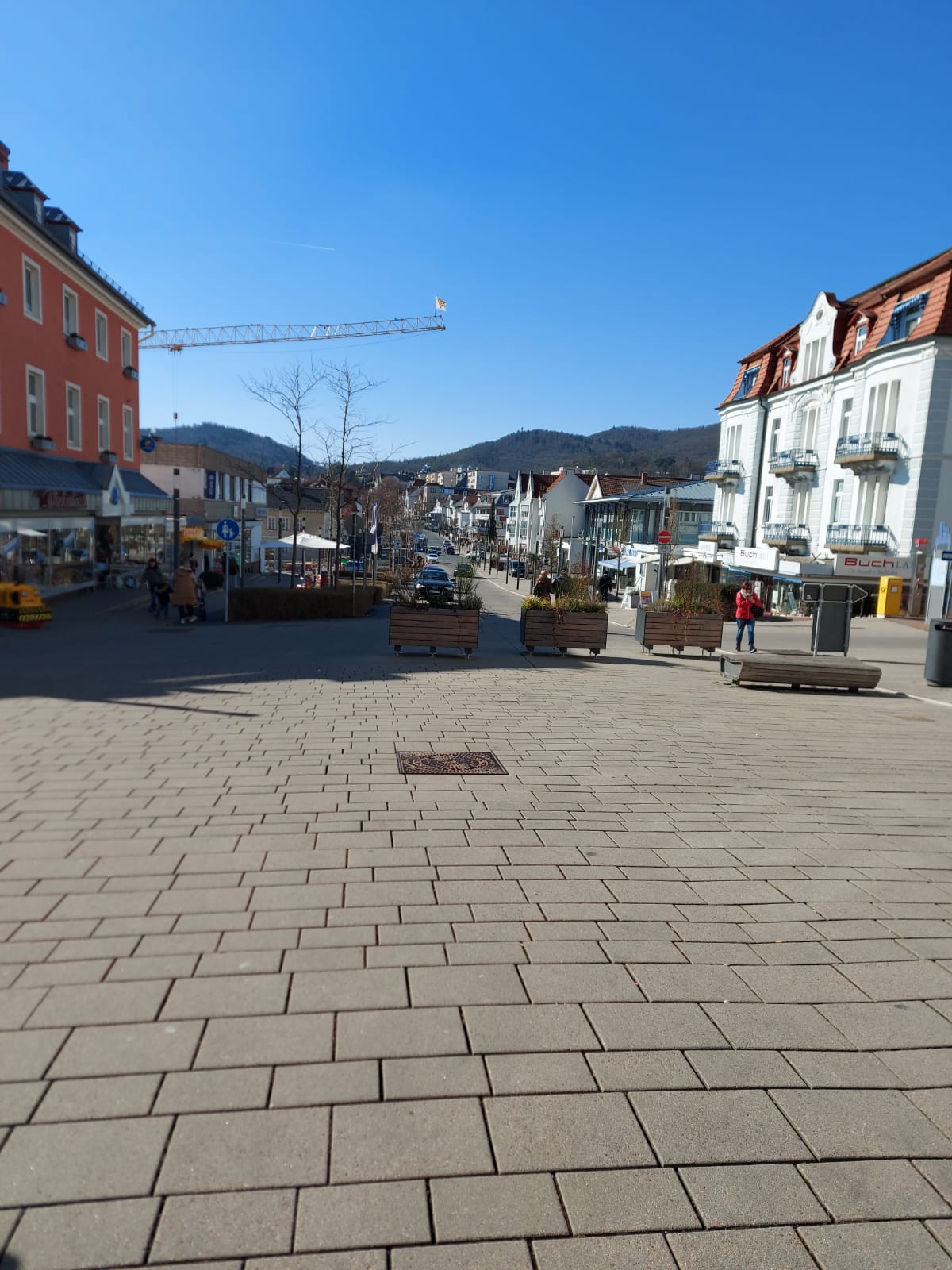 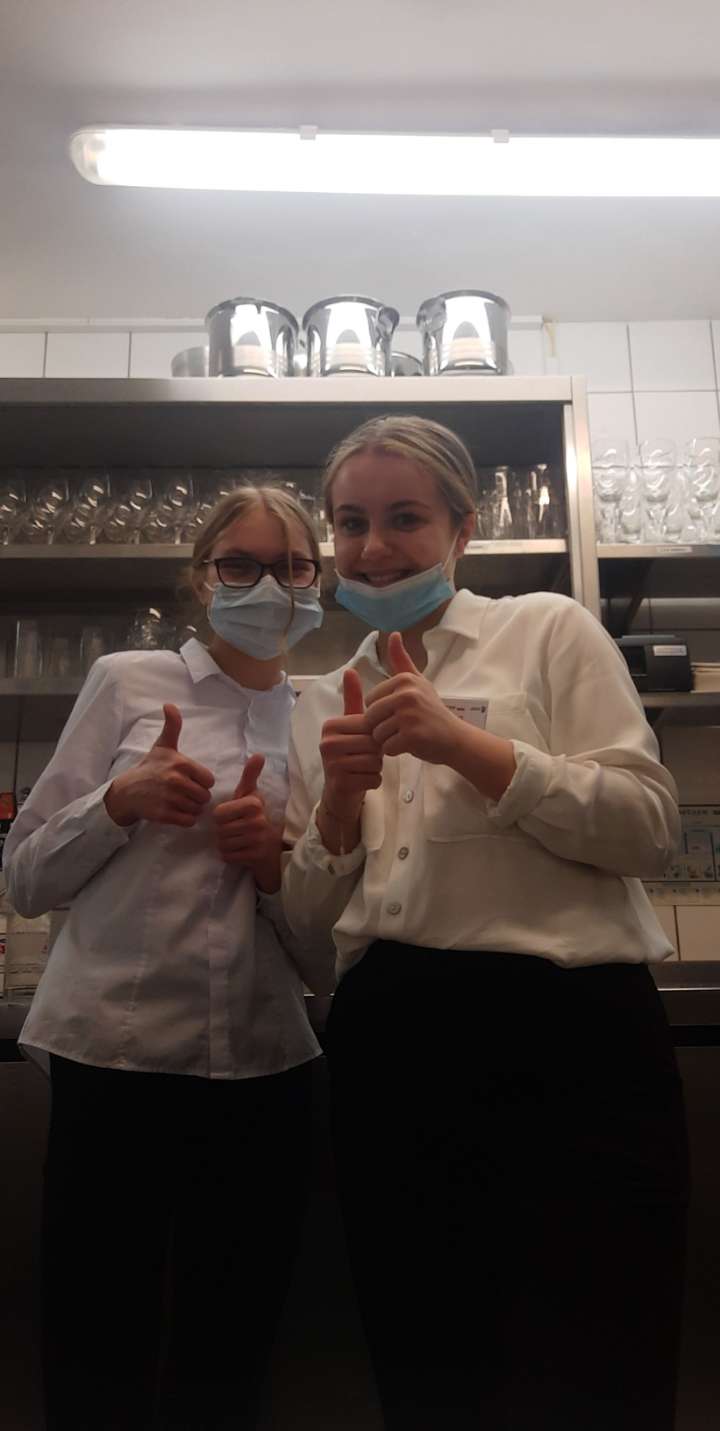 Obsługa
Na obsłudze głównymi naszymi zadaniami było witanie gości, odbieranie brudnych naczyń, przygotowywanie mieszanych napojow, przygotowywanie zastawy stołowej.
Kuchnia
Głównymi obowiązkami na kuchni rano było przygotowanie bufetu na śniadanie, a wieczorami - kolację oraz pomoc szefowi kuchni w przygotowaniu dań specjalnych - a la carte oraz deserów.
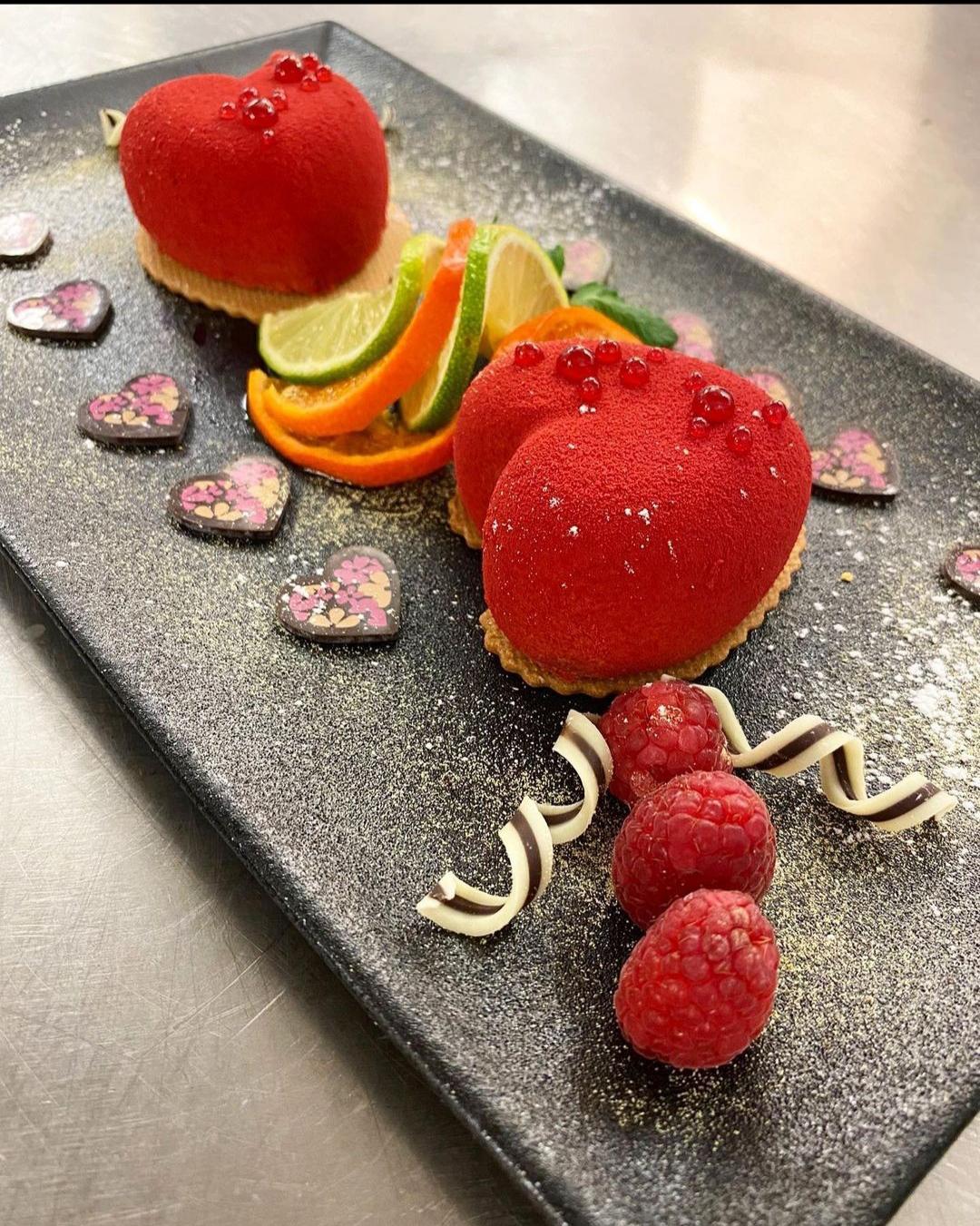 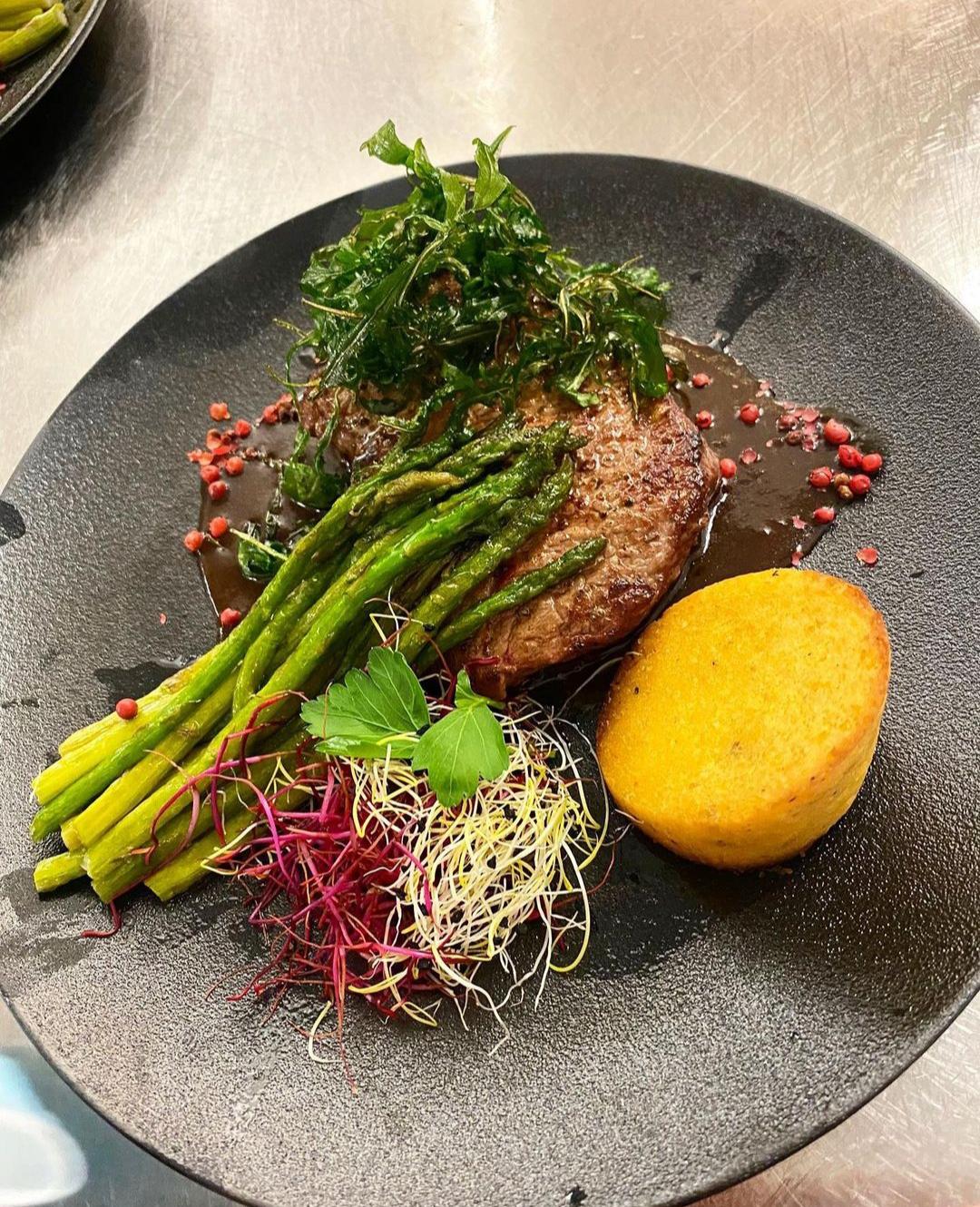 Pożegnanie
Dzień wcześniej pożegnałyśmy się z współpracownikami a 29.03 o 10.00 wyjechałyśmy z Bad Wildungen, by po ponownym przystanku w Eisenach i podziękowaniach dla pani Ramony oraz wszystkich zaangażowanych w nasze praktyki, wyruszyć w podróż powrotną do domu. W Oświęcimiu byliśmy jeszcze przed północą.
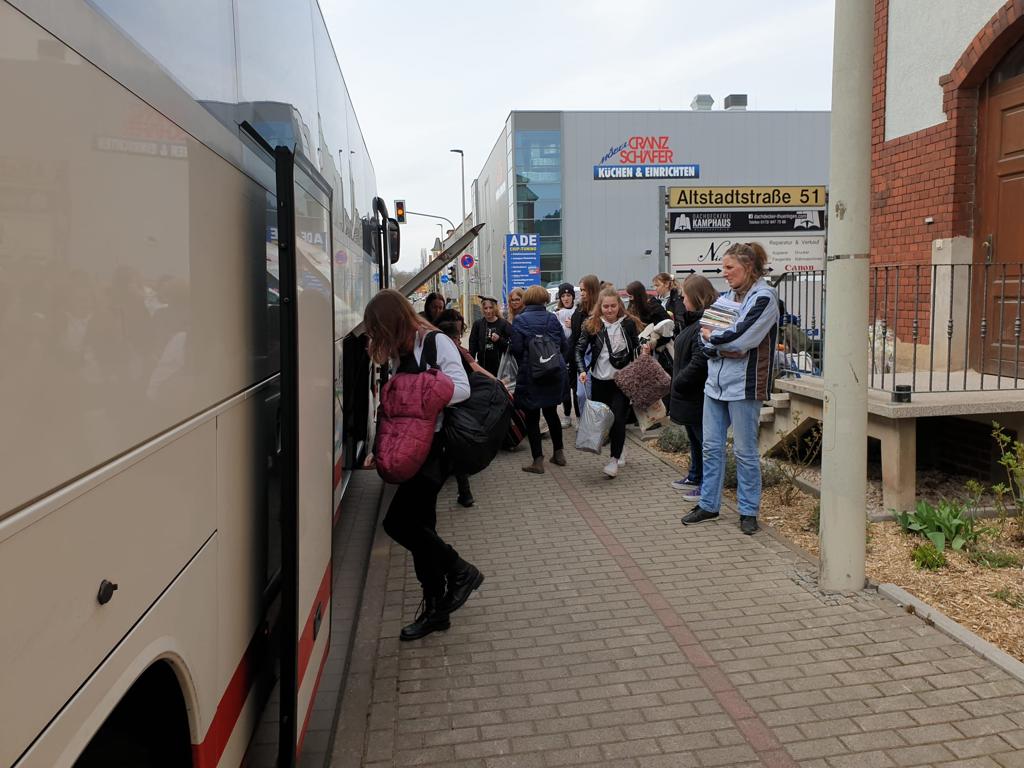 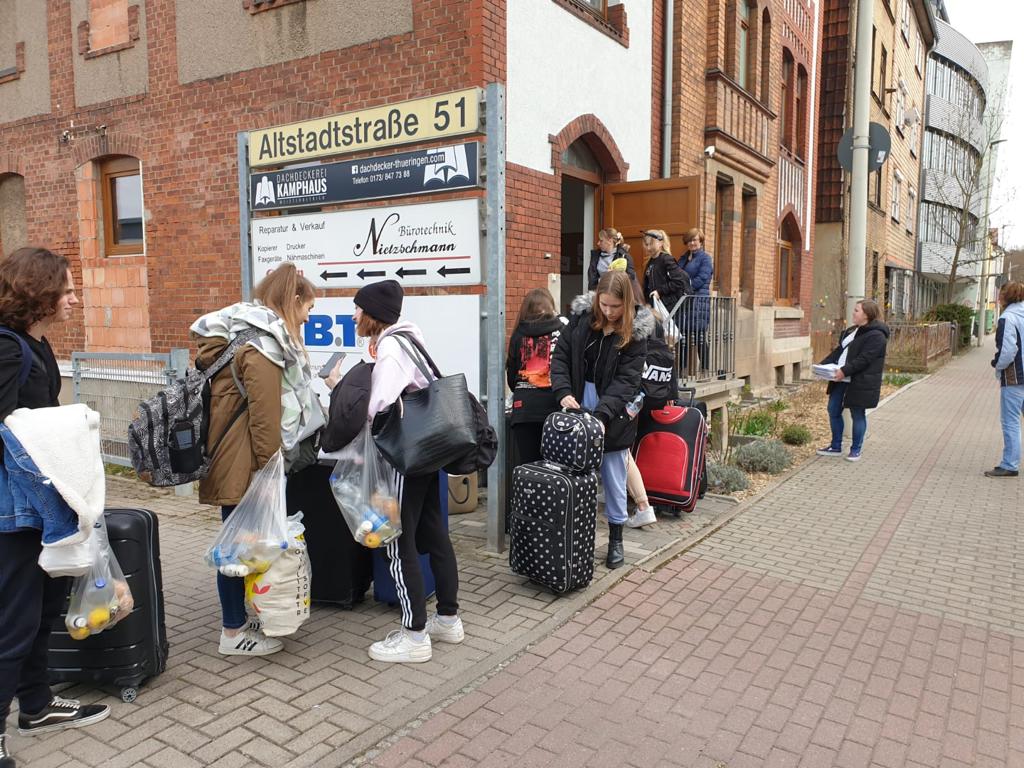 Dziękujemy za uwagę!